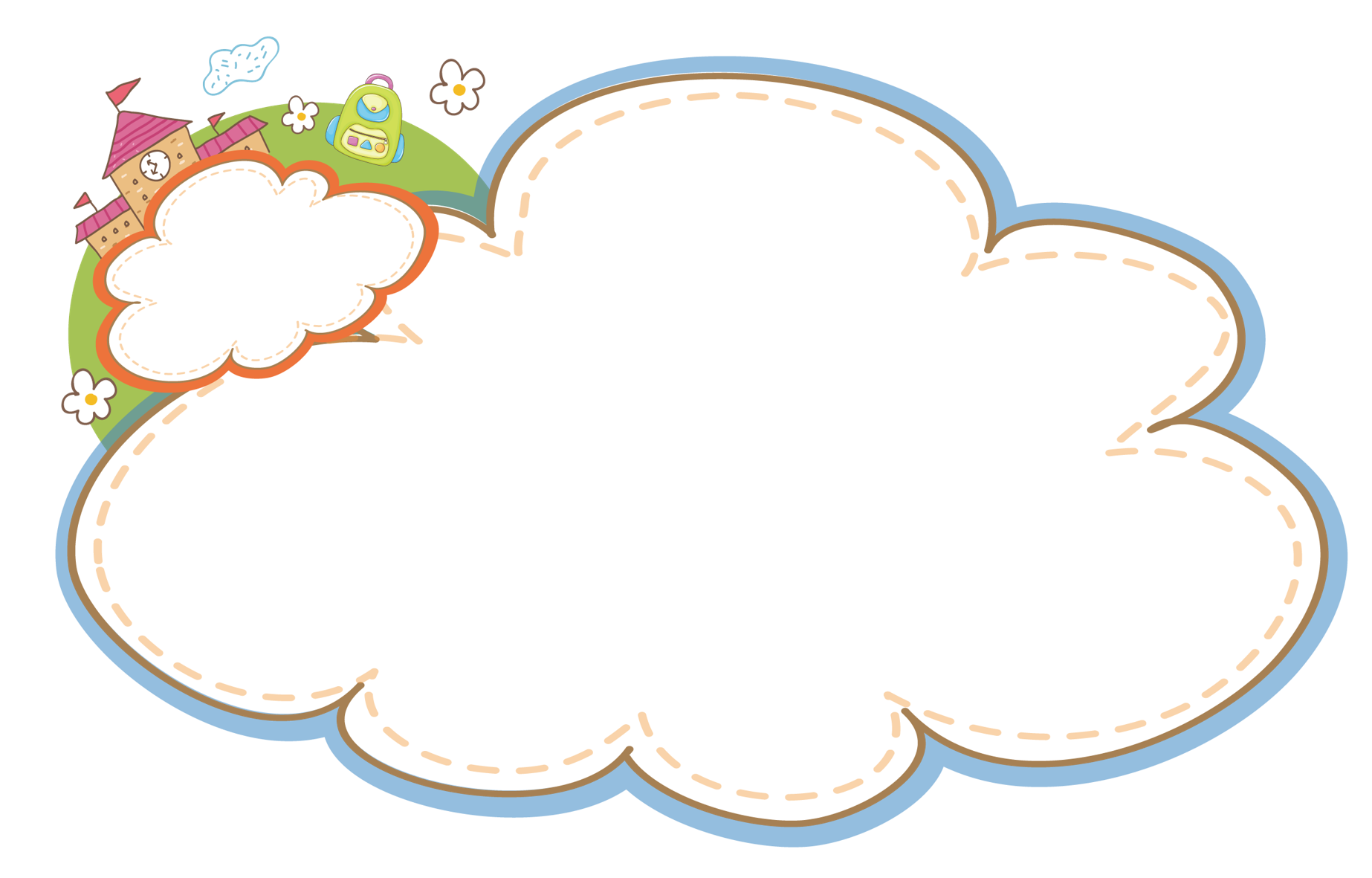 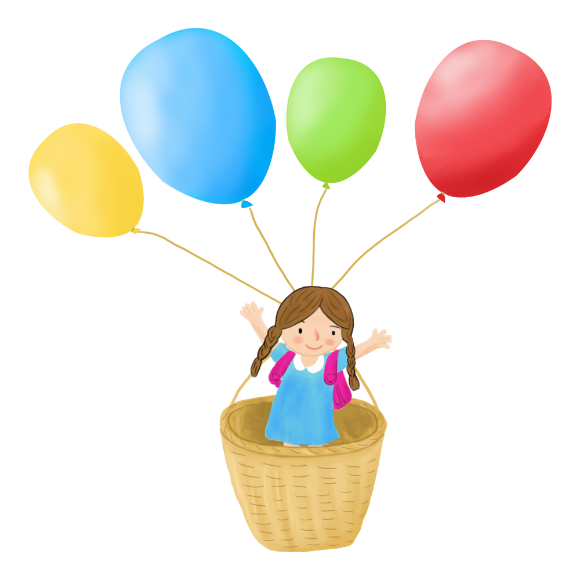 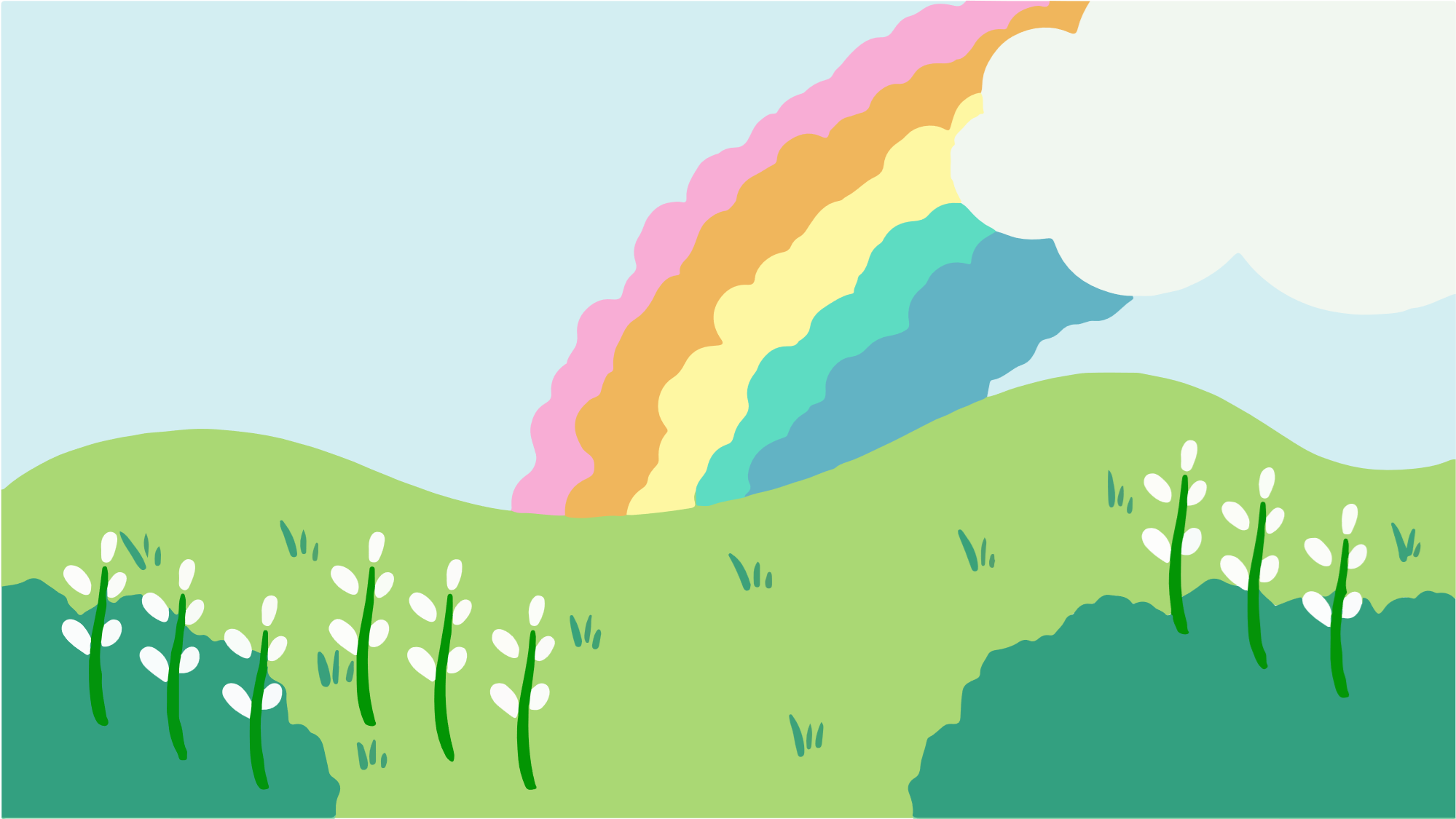 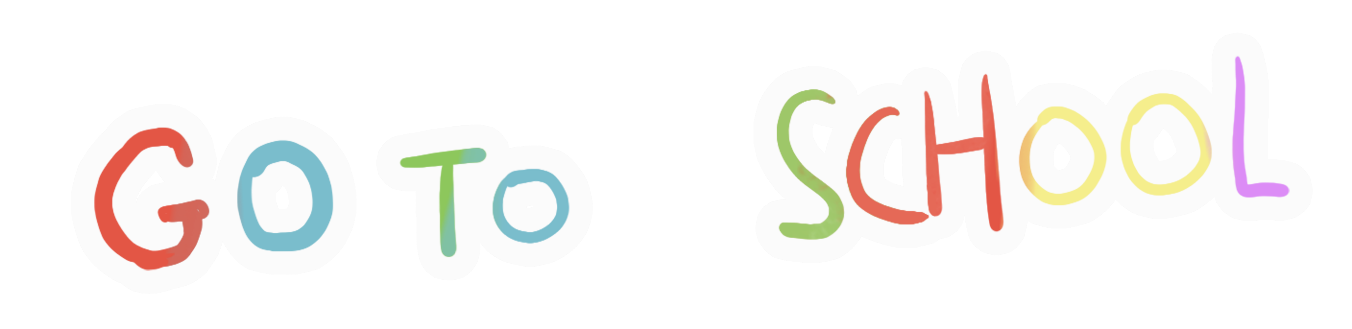 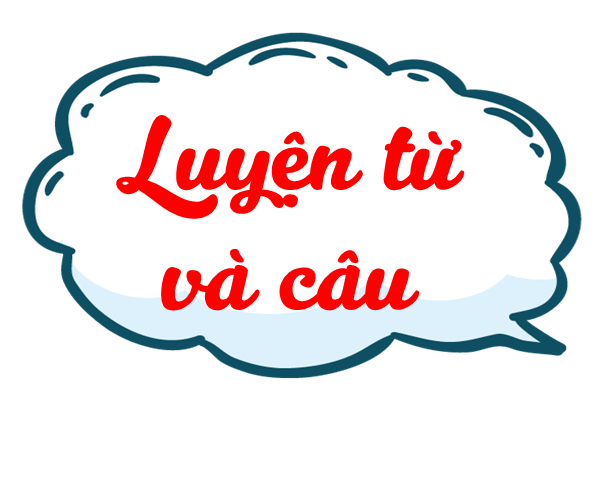 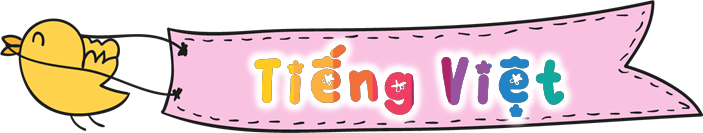 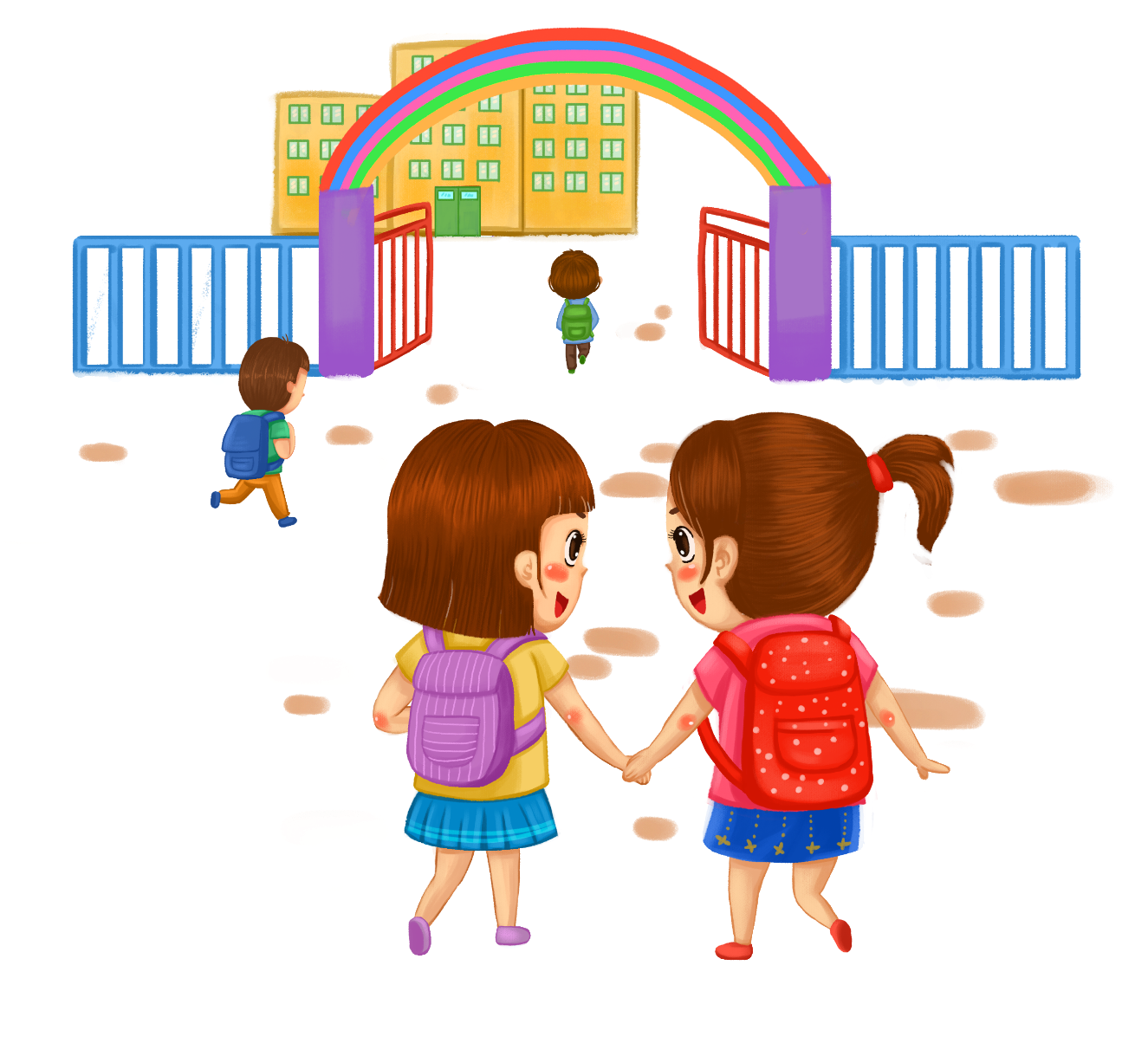 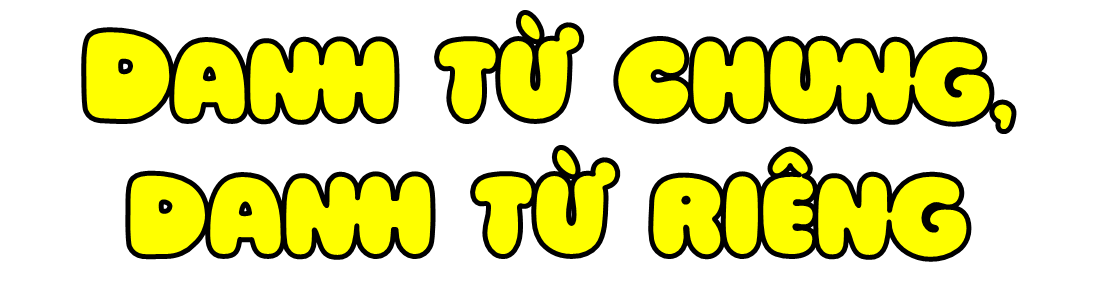 NGUYỄN 
THỊ ÁI QUYÊN
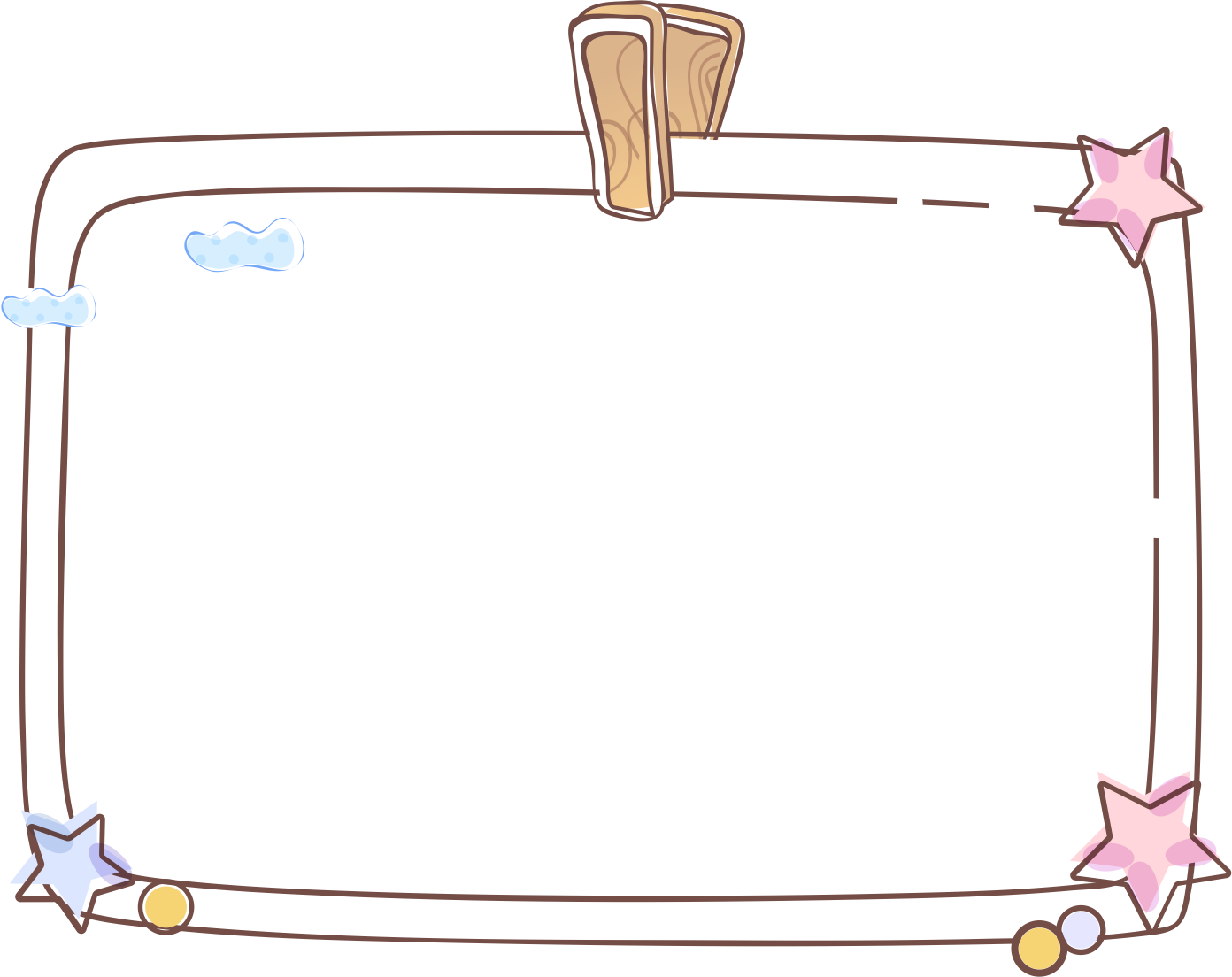 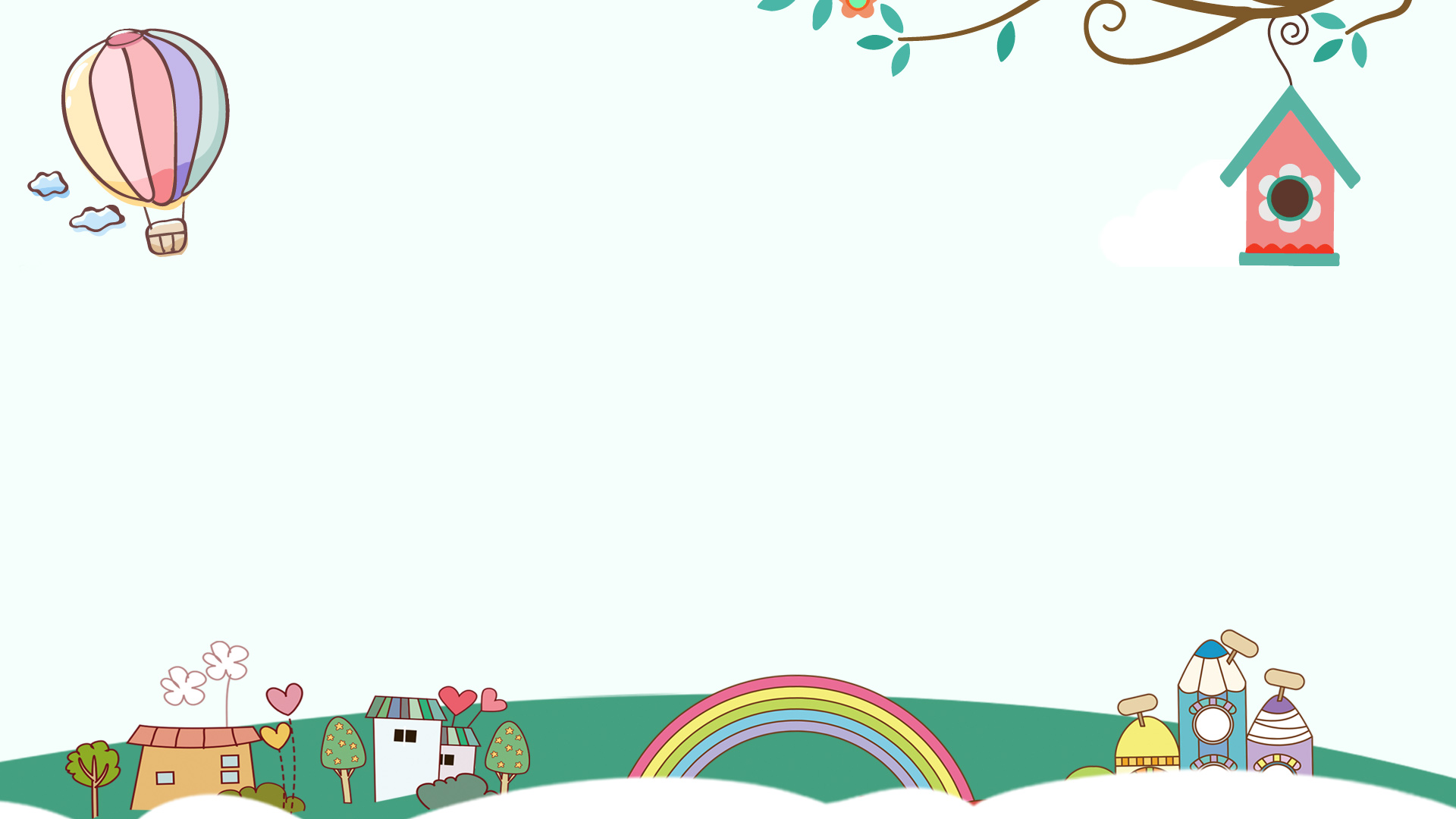 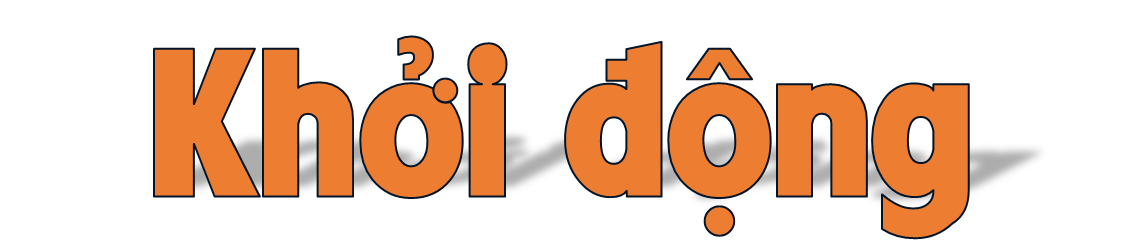 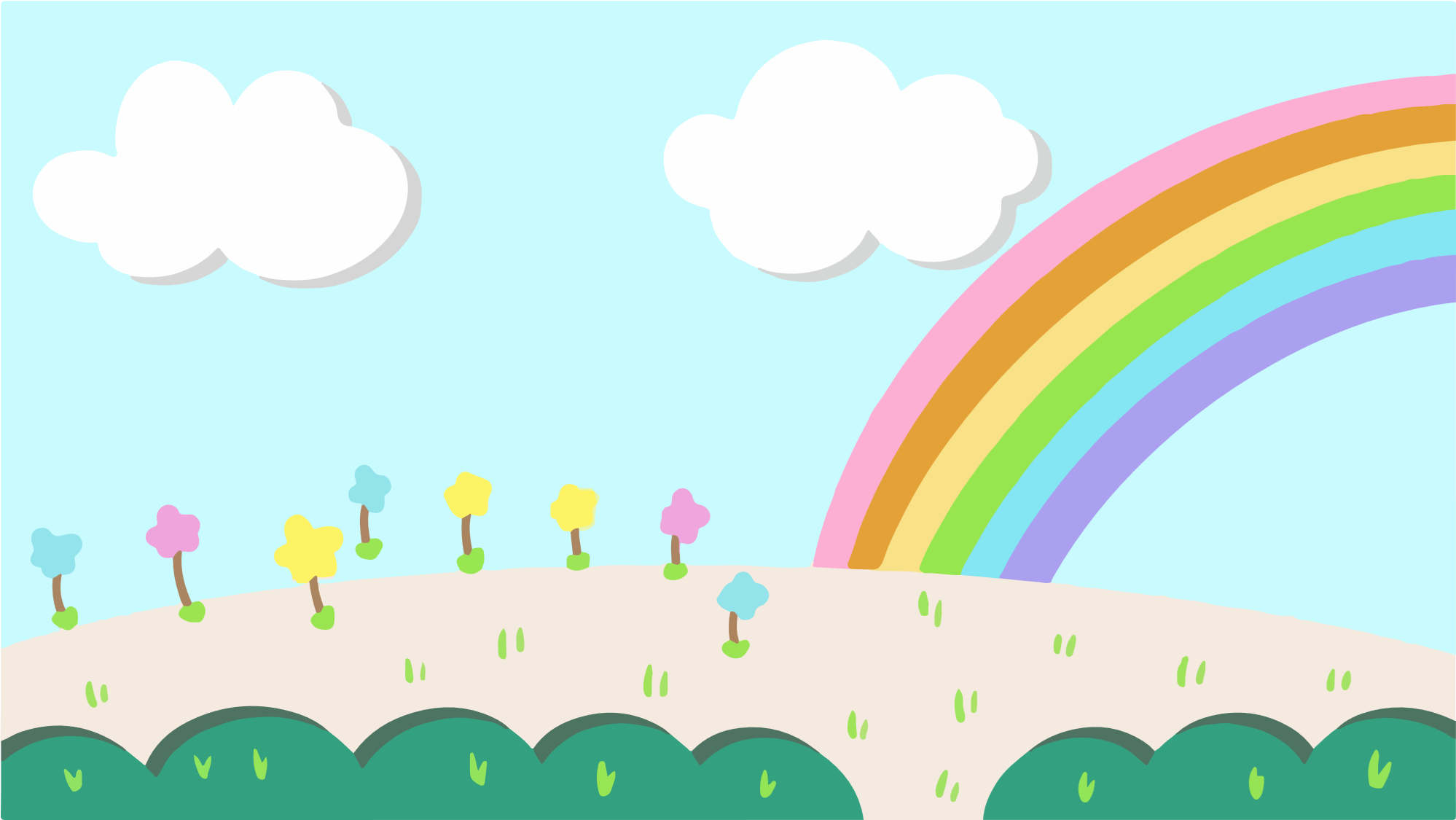 1   Danh từ là gì?
2   Xác định danh từ trong câu sau:
- Nhi là một học sinh chăm chỉ.
- Nhi, học sinh
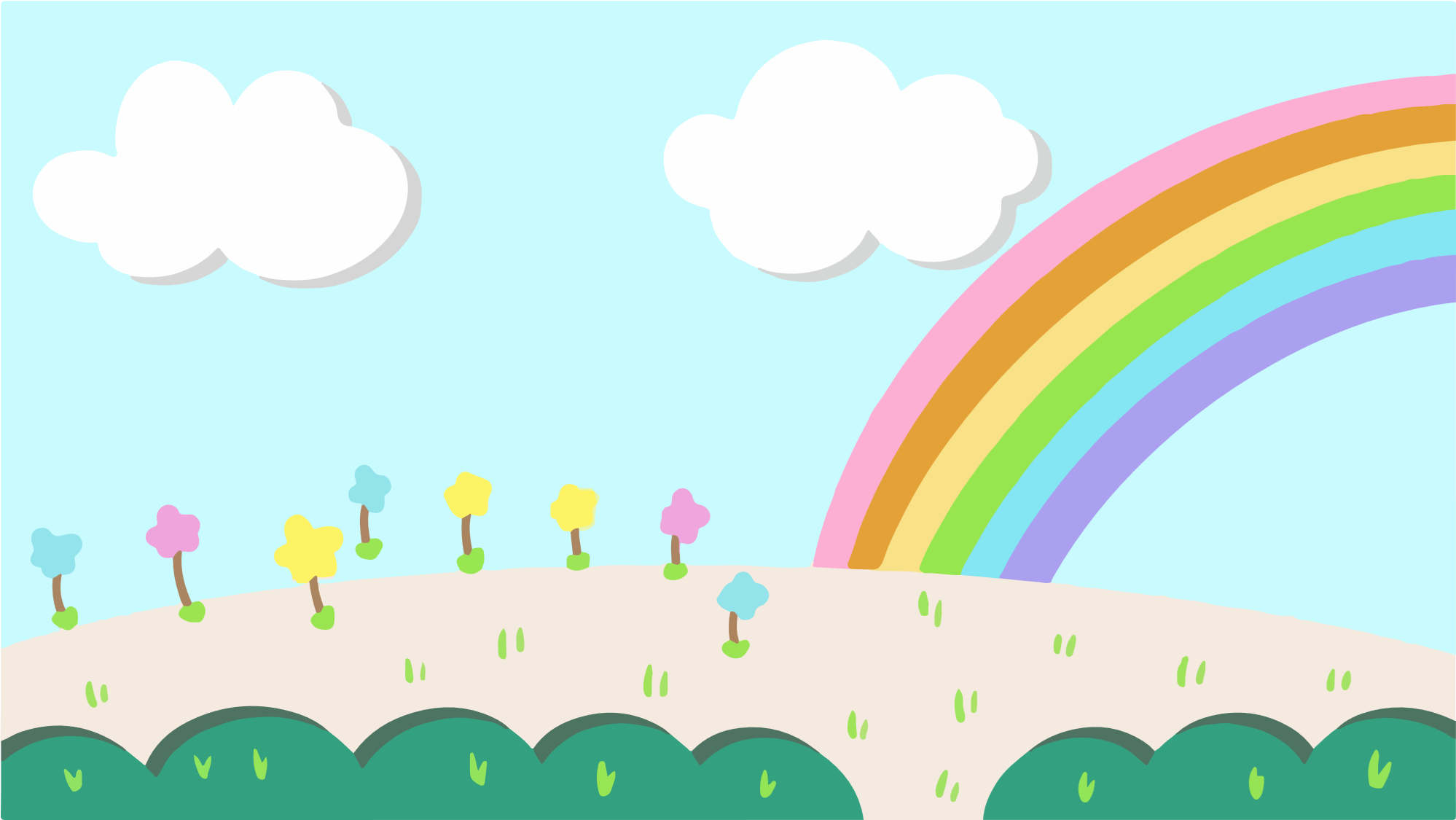 2   Thực hành
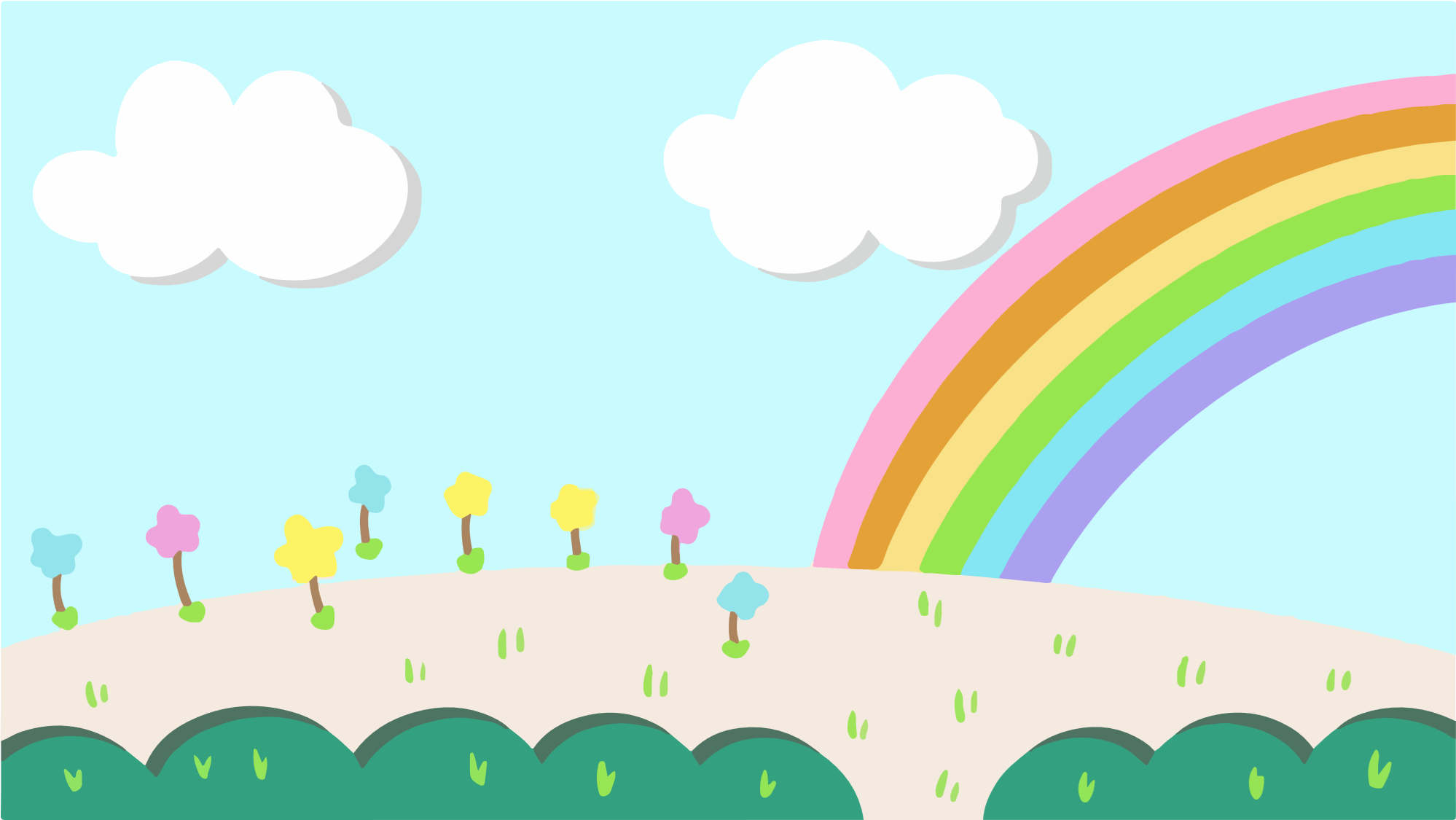 1. Xếp các từ trong bông hoa vào nhóm thích hợp
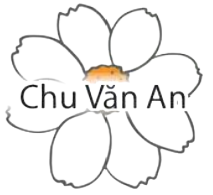 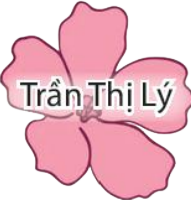 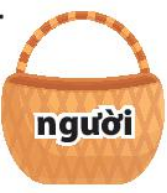 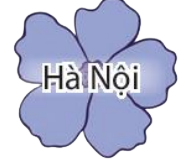 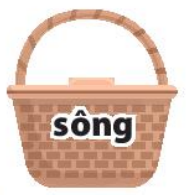 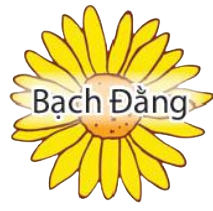 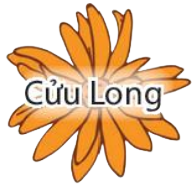 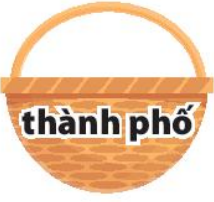 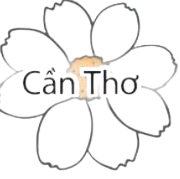 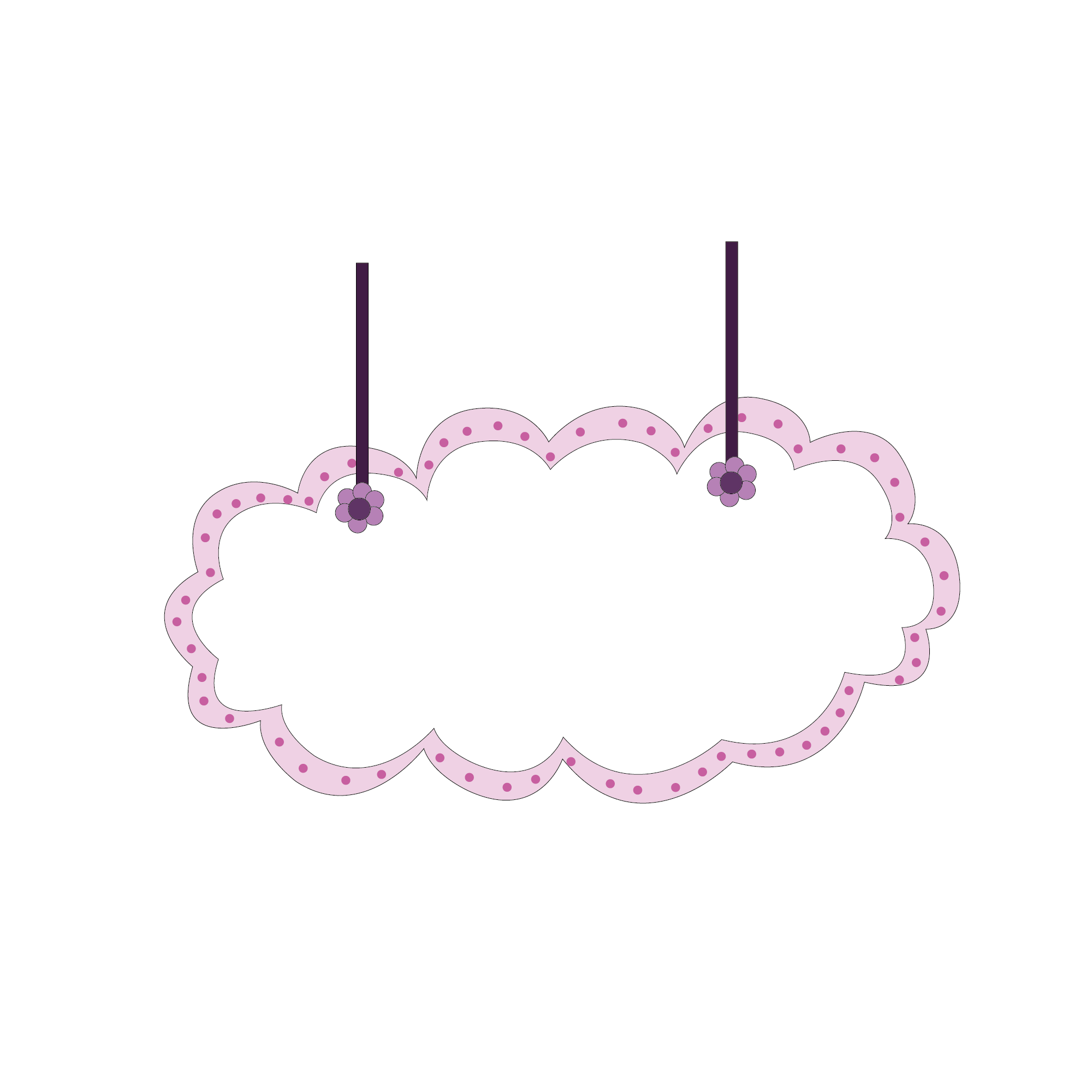 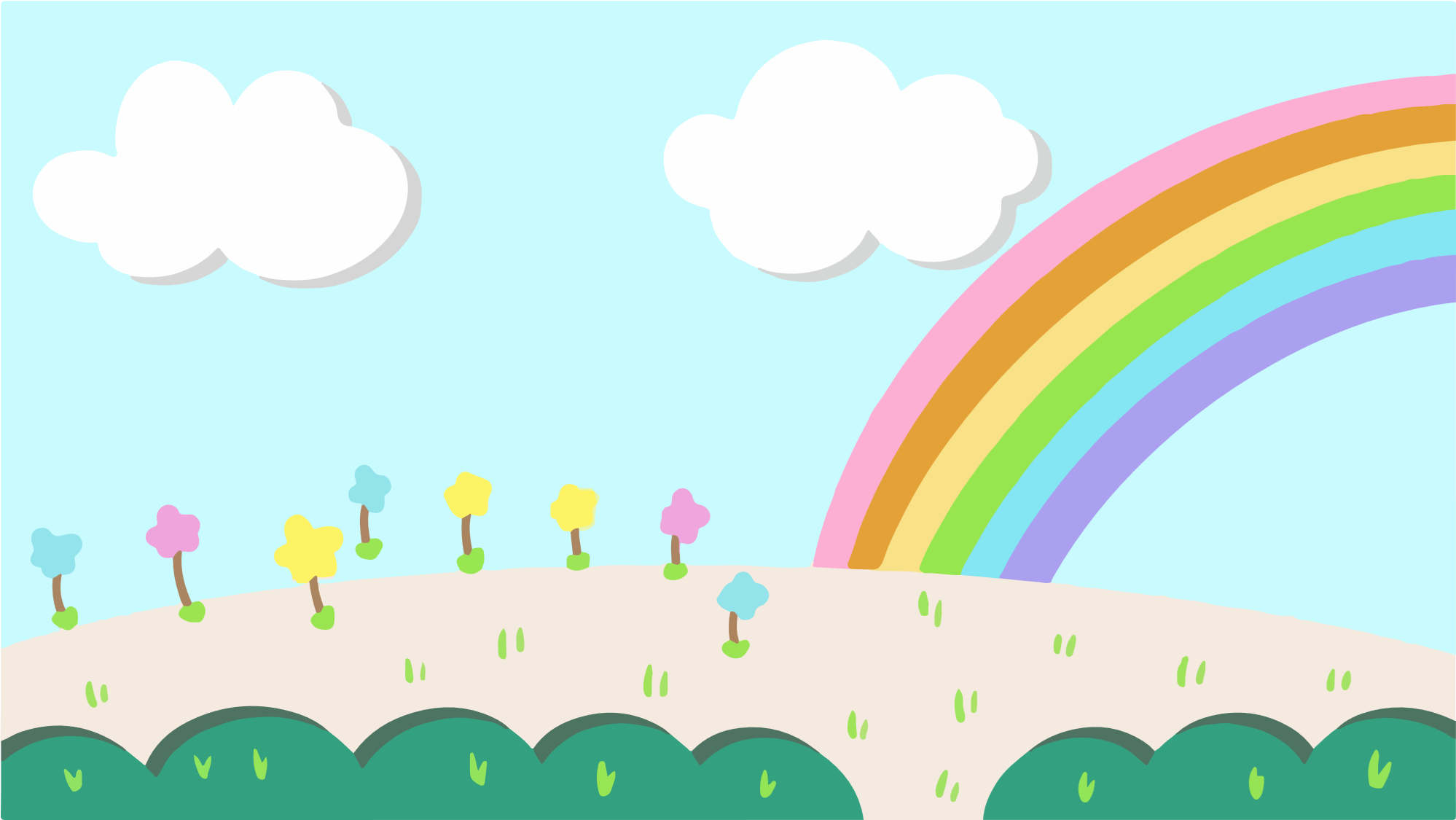 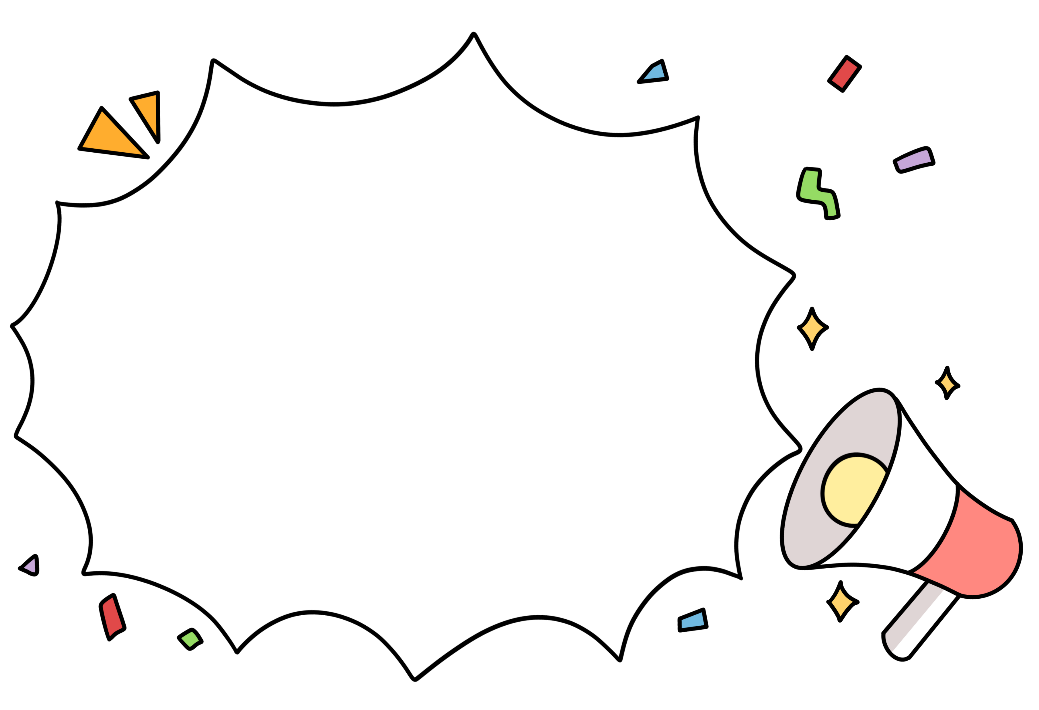 Các bạn hãy hoạt động nhóm đôi để hoàn thành bài tập này nhé!
Xếp các từ trong bông hoa vào nhóm thích hợp
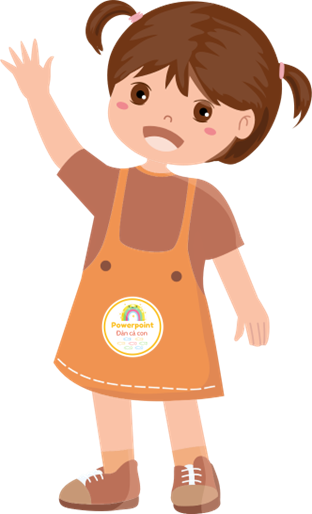 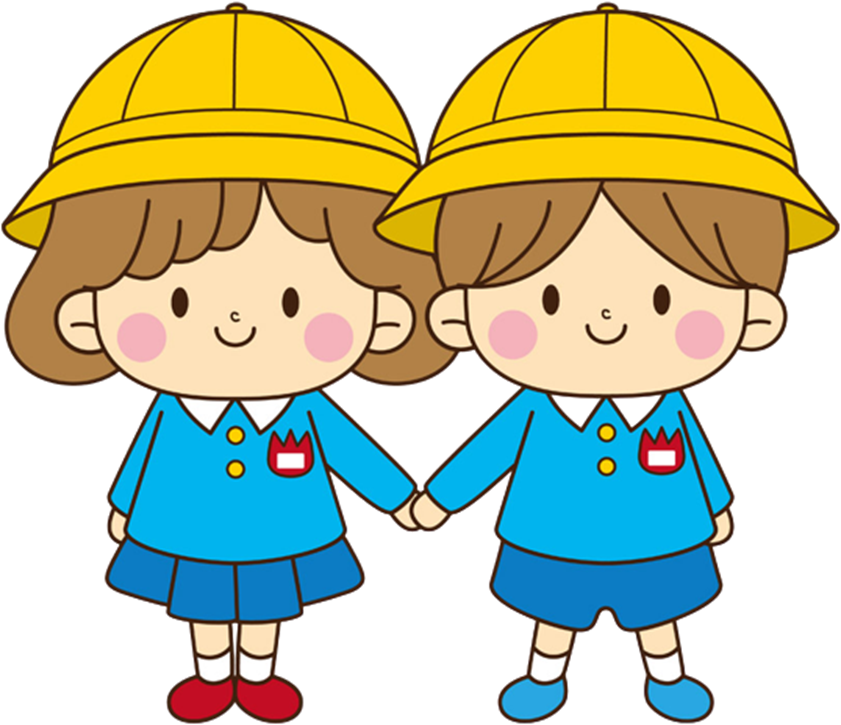 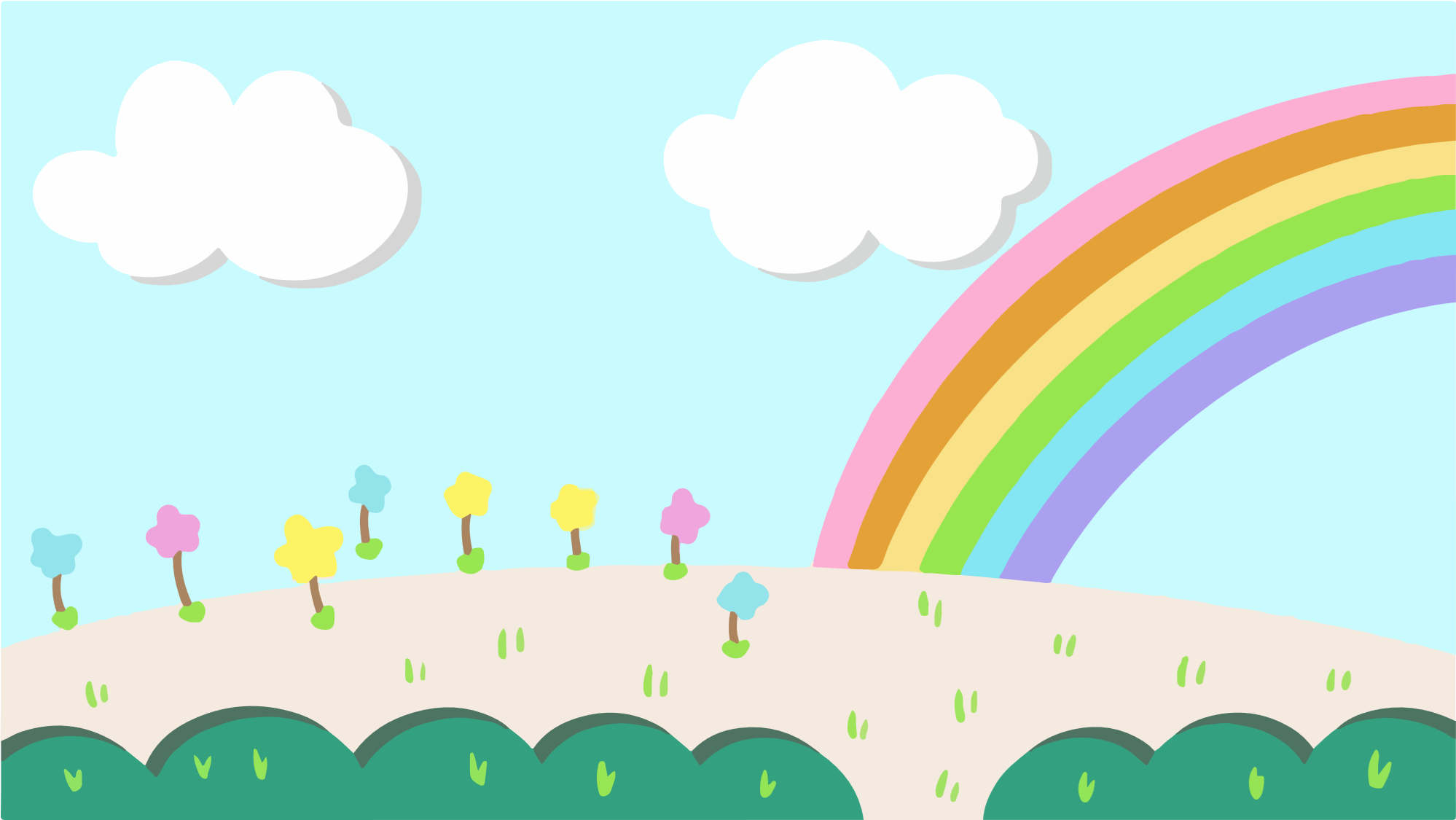 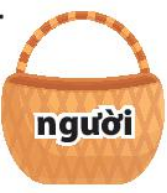 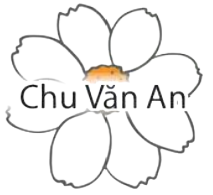 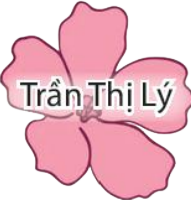 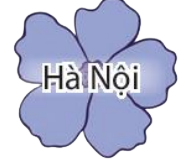 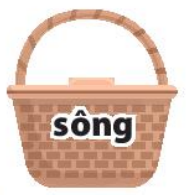 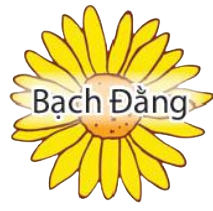 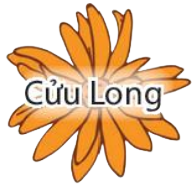 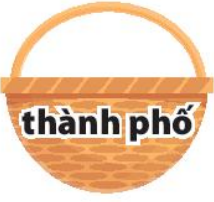 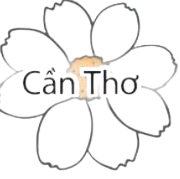 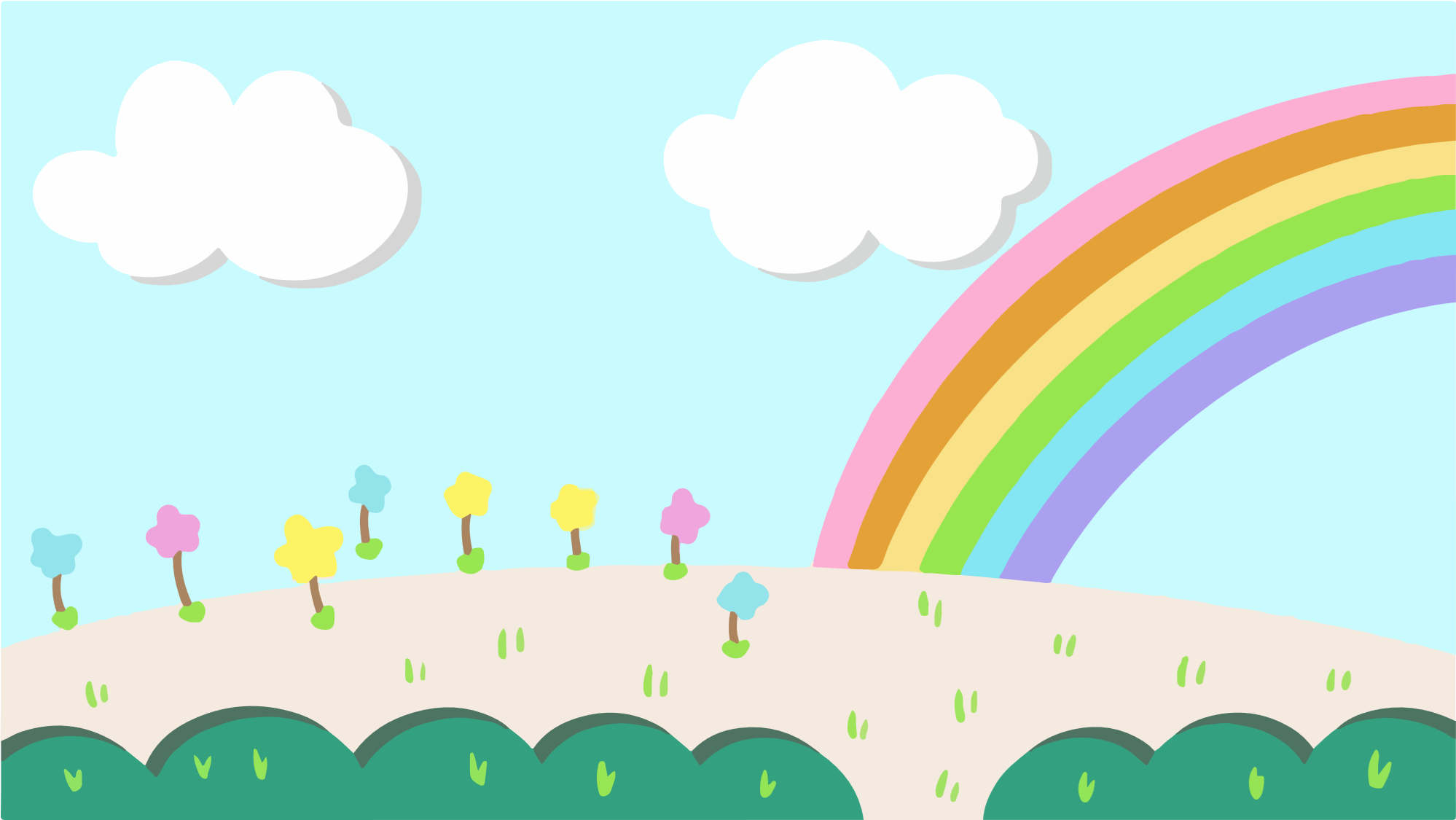 2. Chơi trò chơi: Gửi thư
Tìm hộp thư phù hợp với mỗi phong thư.
G: Mỗi phong thư ghi nội dung hoặc cách viết của một nhóm từ trên hộp thư A hoặc B.
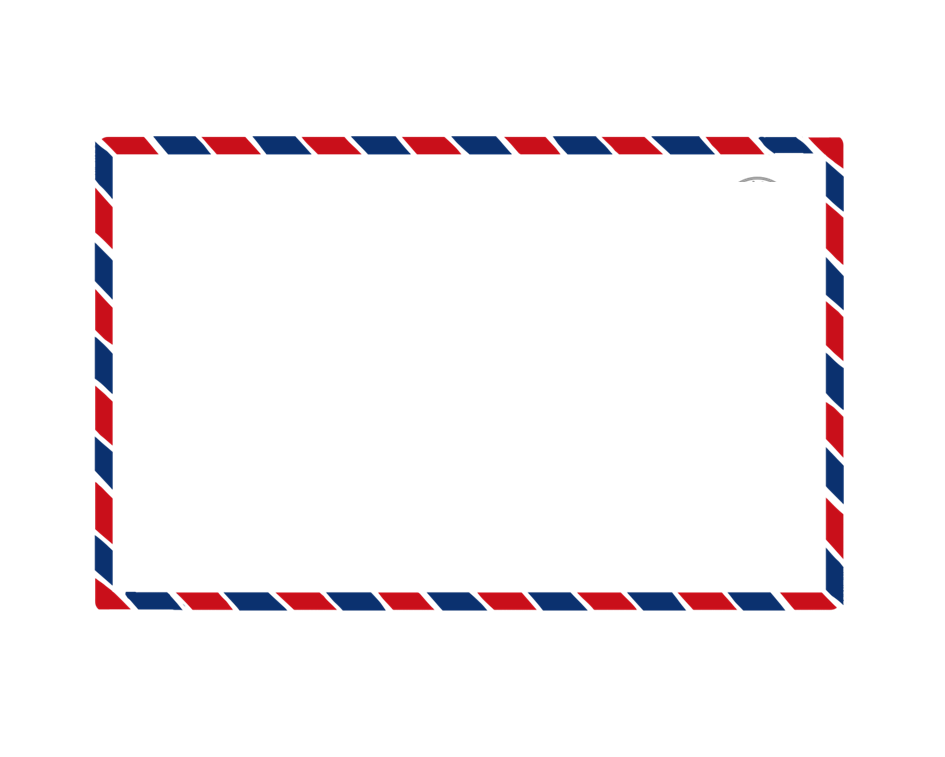 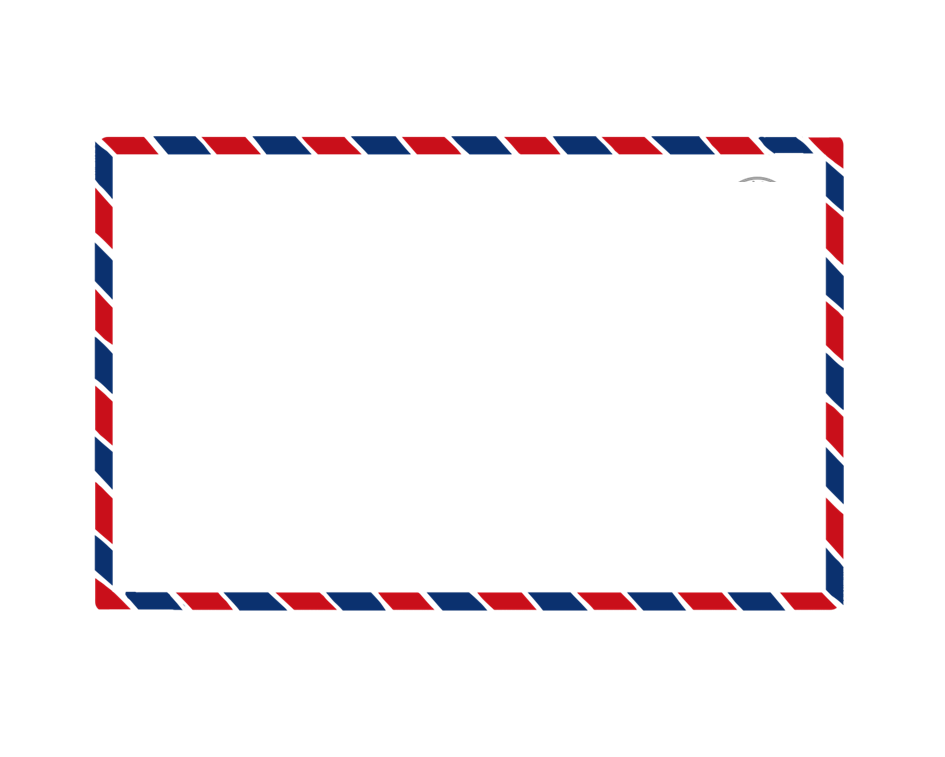 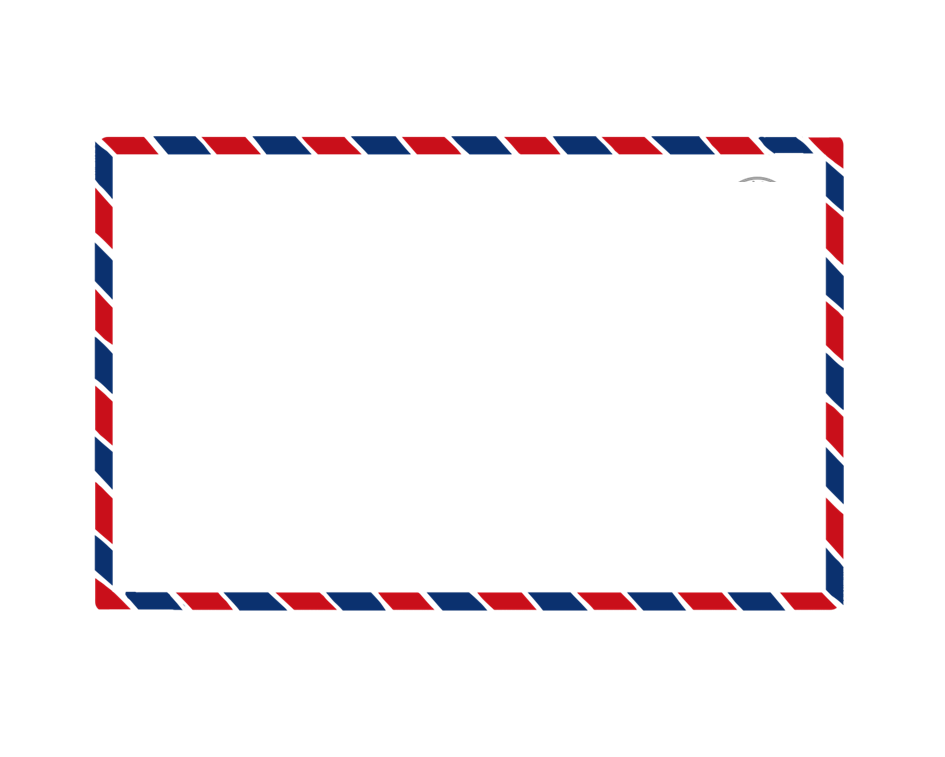 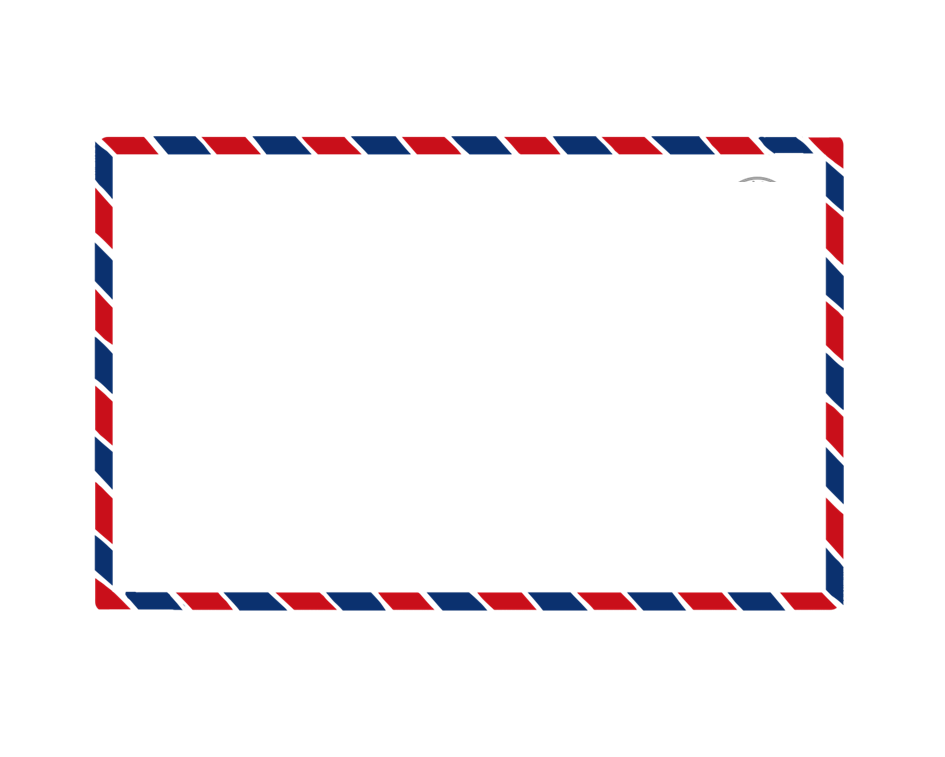 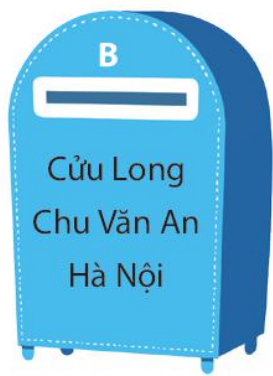 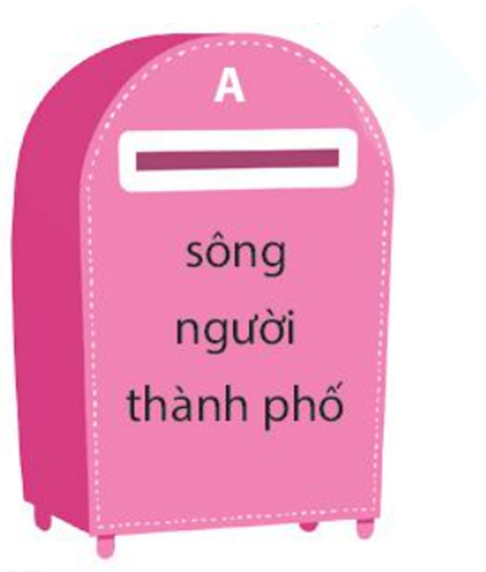 viết thường
viết hoa
Gọi tên một sự vật cụ thể, riêng biệt
Gọi tên một loại sự vật
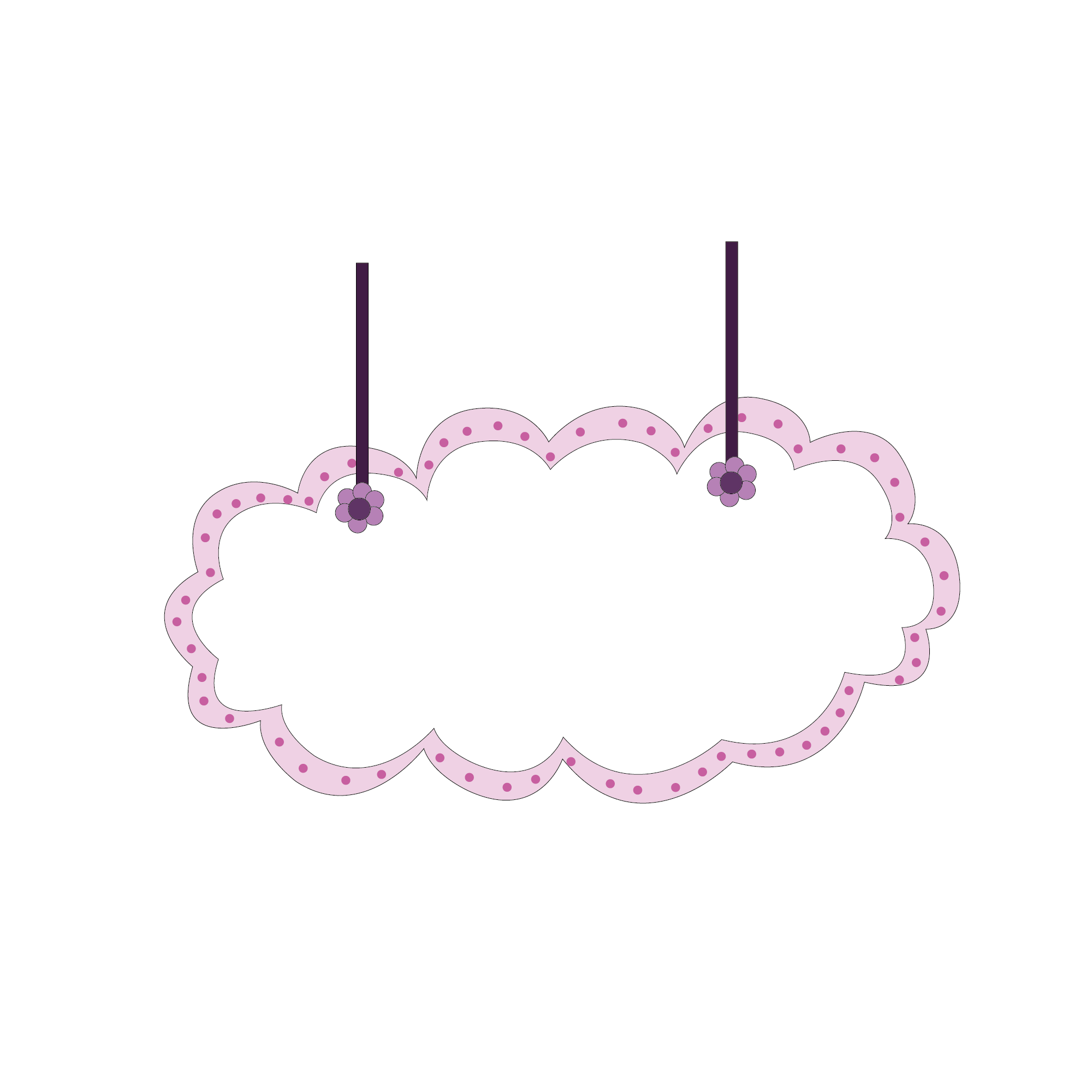 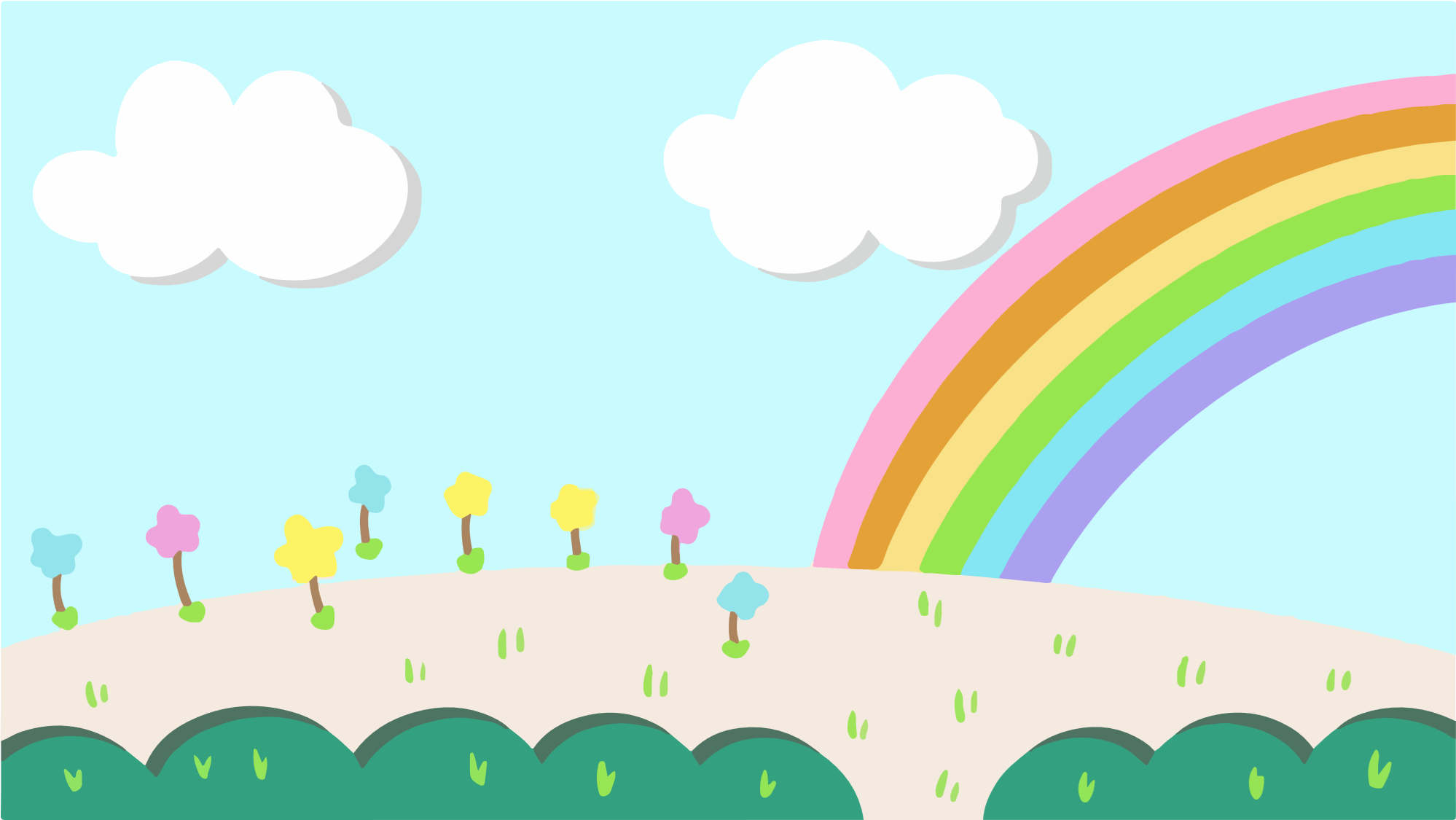 Luật chơi
GV chuẩn bị tranh hộp thư và các thẻ chữ hình phong thư để HS có thể thả các phong thư vào đúng hộp thư.
Nhóm nào thả đúng và xong trước sẽ thắng.
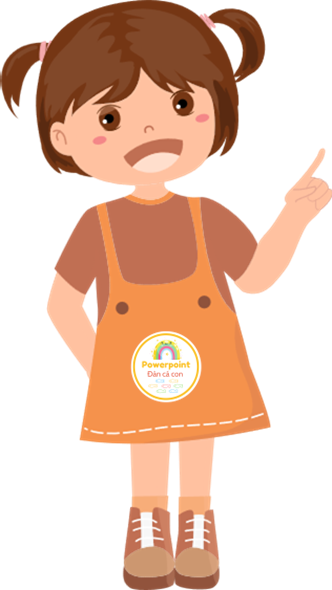 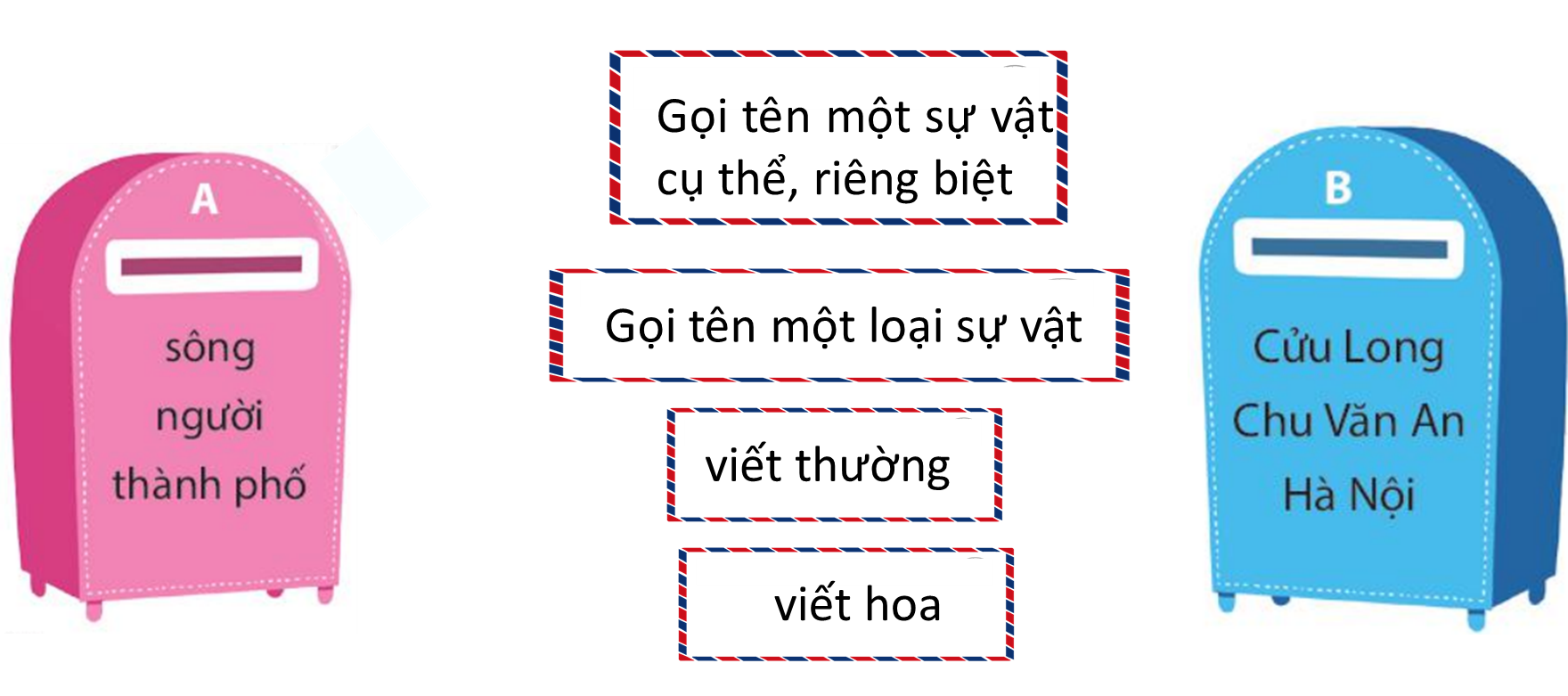 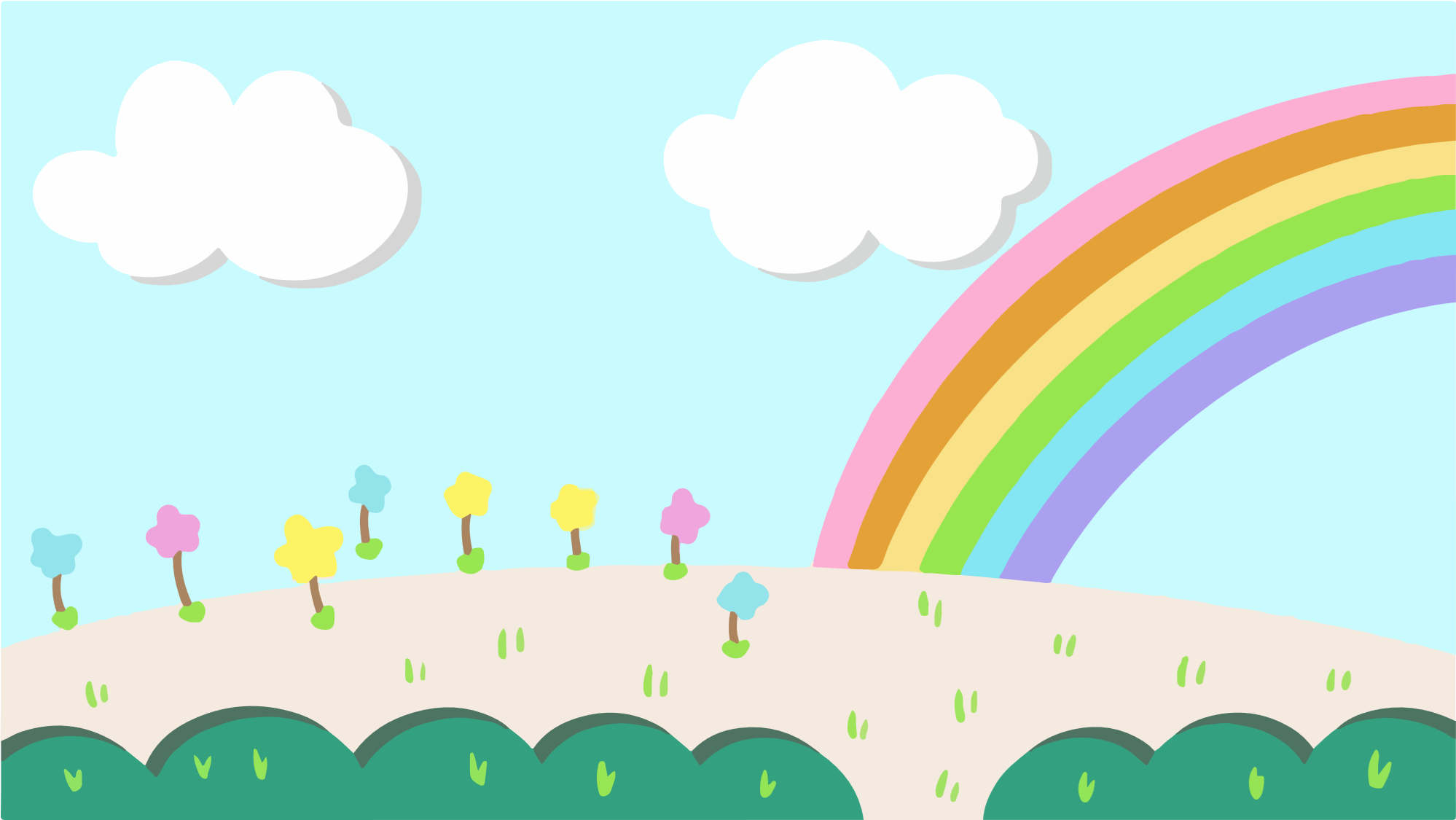 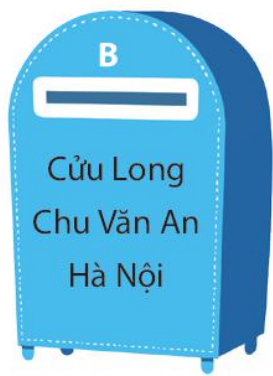 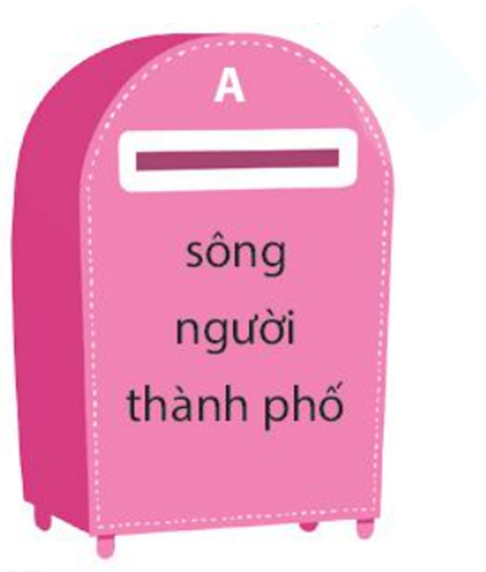 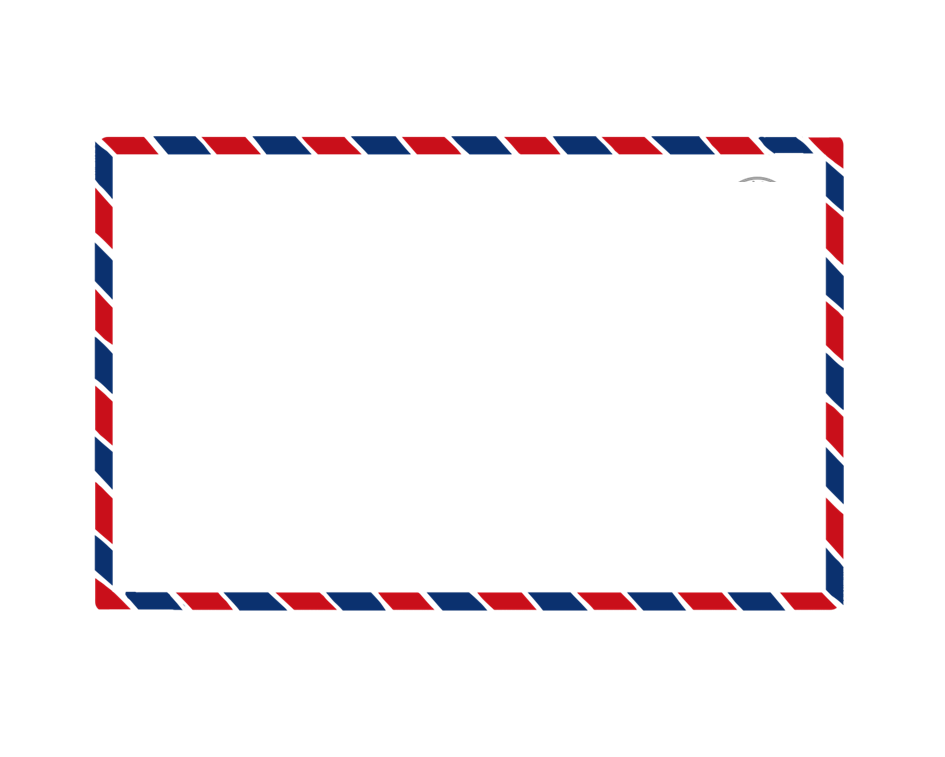 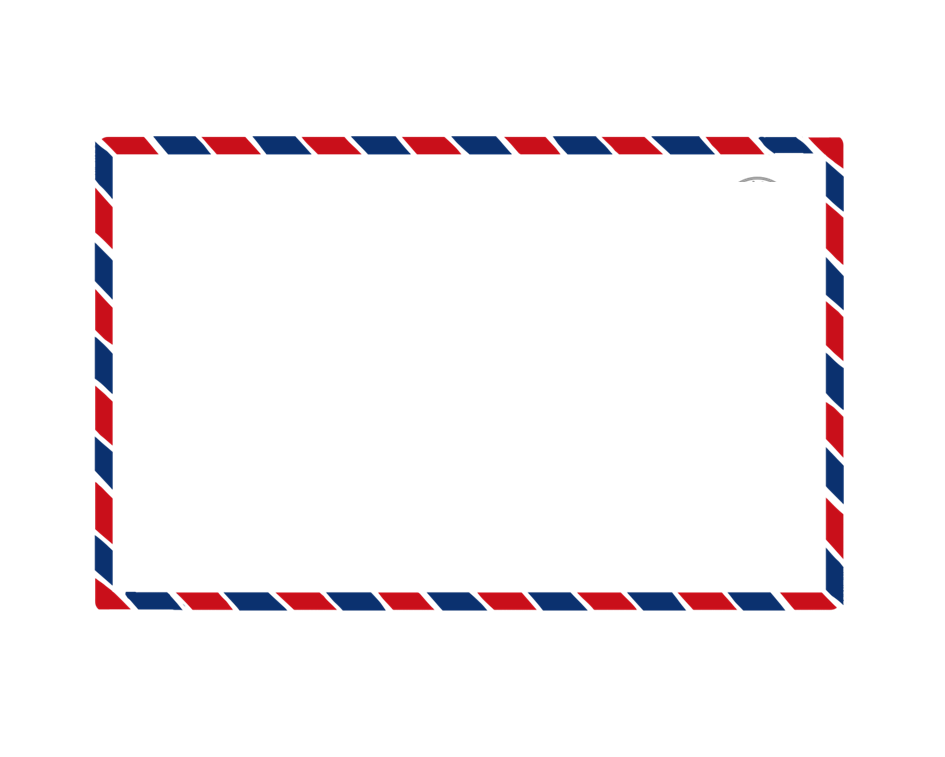 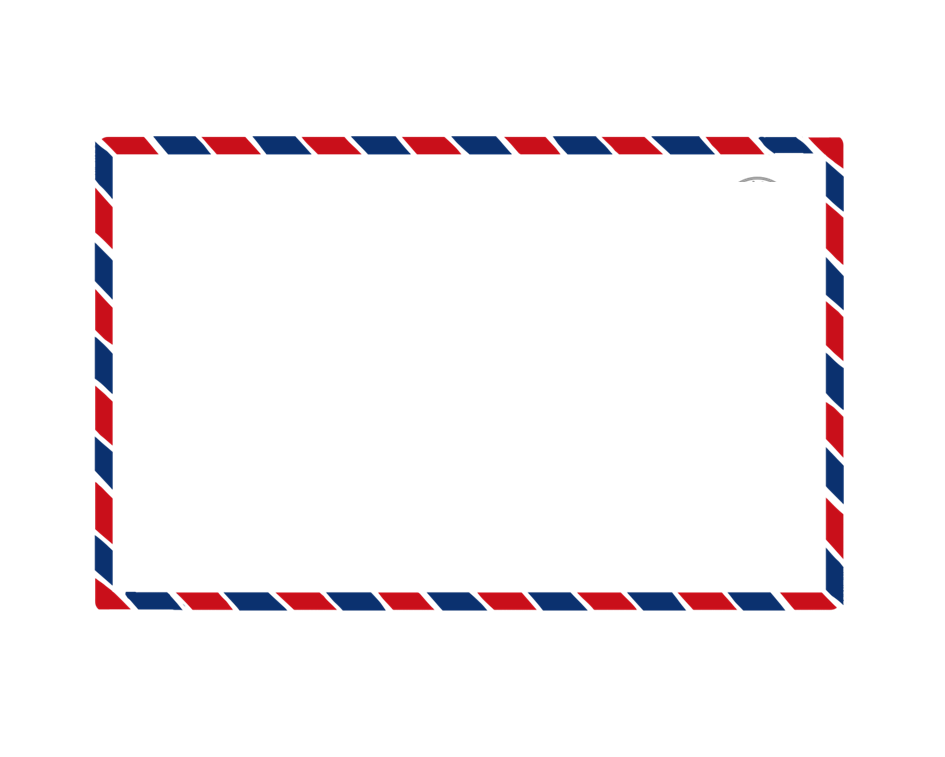 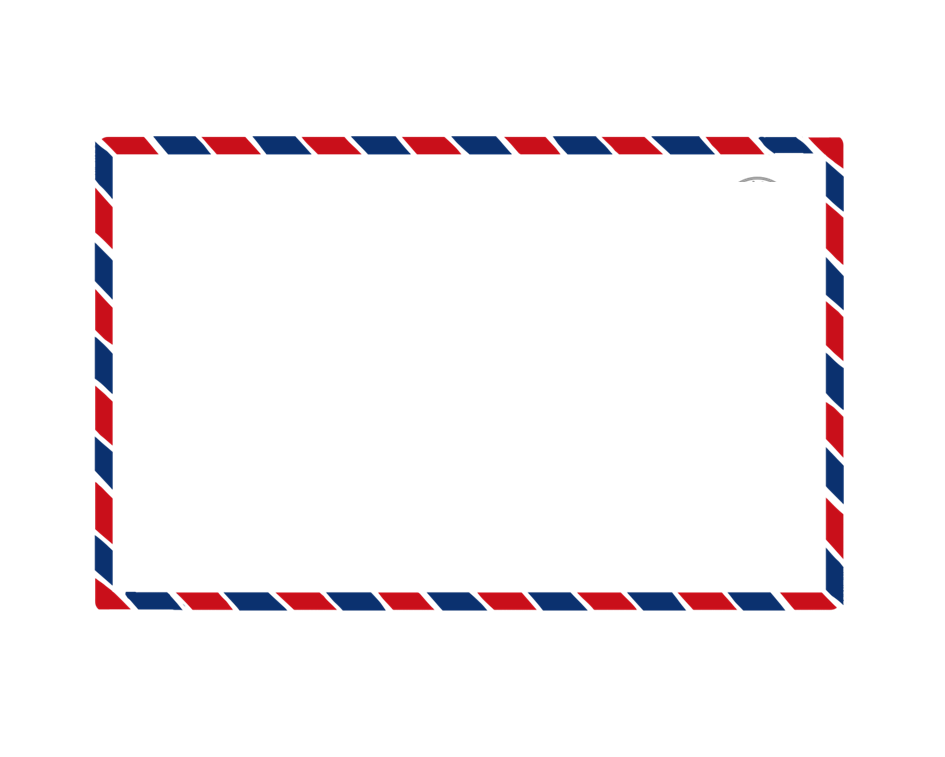 viết thường
viết hoa
Gọi tên một sự vật cụ thể, riêng biệt
Gọi tên một loại sự vật
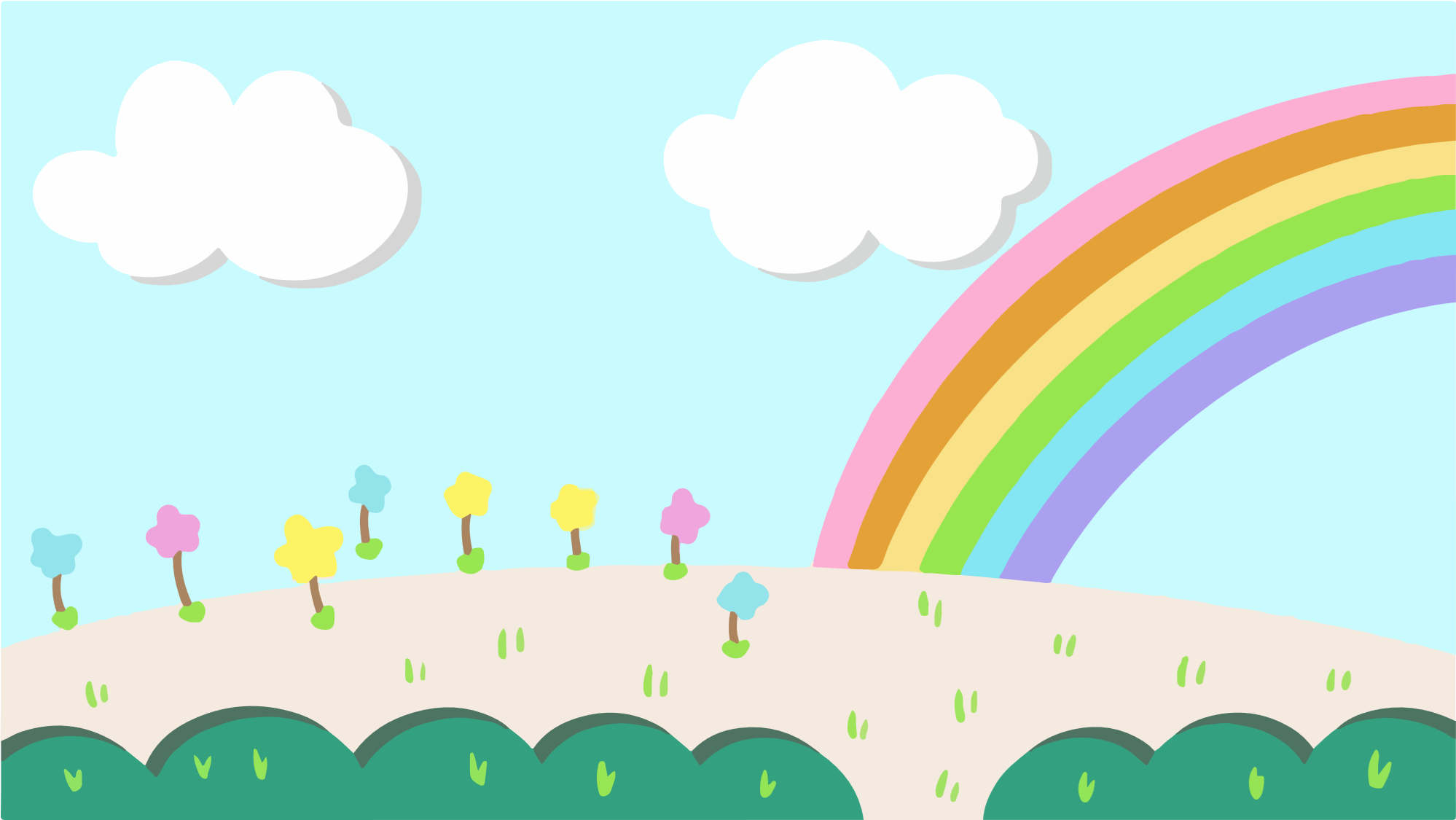 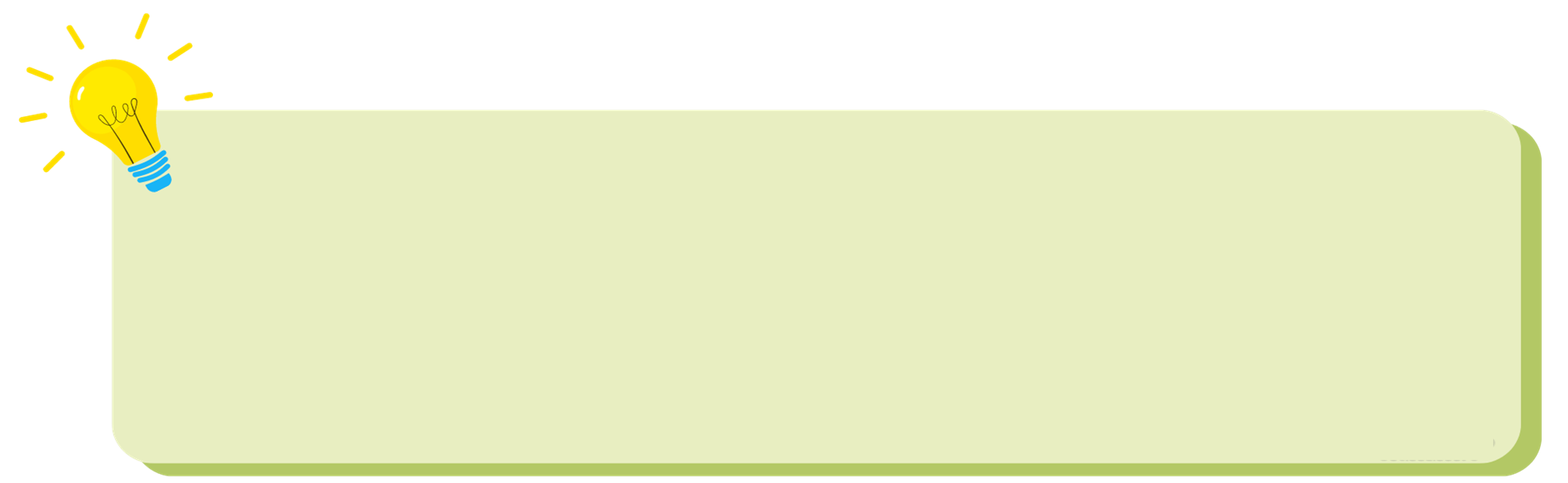 Danh từ chung là tên của một loại sự vật.
Danh từ riêng là danh từ gọi một sự vật cụ thể, riêng biệt. Danh từ riêng được viết hoa.
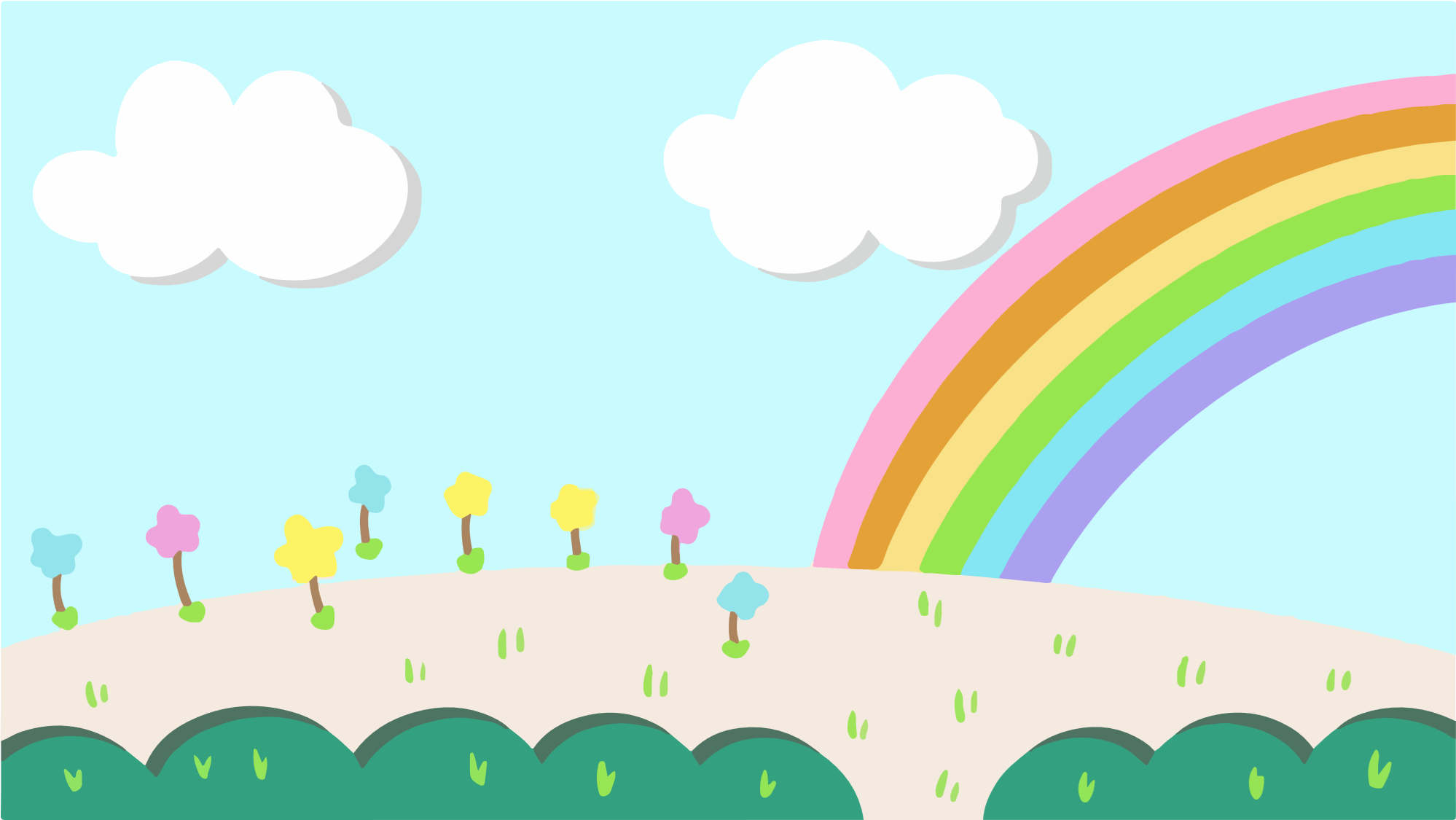 3. Tìm các danh từ chung và danh từ riêng trong đoạn văn dưới đây:
Kim Đồng là người anh hùng nhỏ tuổi của Việt Nam. Anh tên thật là Nông Văn Dèn (có nơi gọi là Nông Văn Dền), quê ở thôn Nà Mạ, xã Trường Hà, huyện Hà Quảng, tỉnh Cao Bằng. Trong lúc làm nhiệm vụ giao liên cho bộ đội ta, anh đã anh dũng hi sinh. Khi đó, anh vừa tròn 14 tuổi.
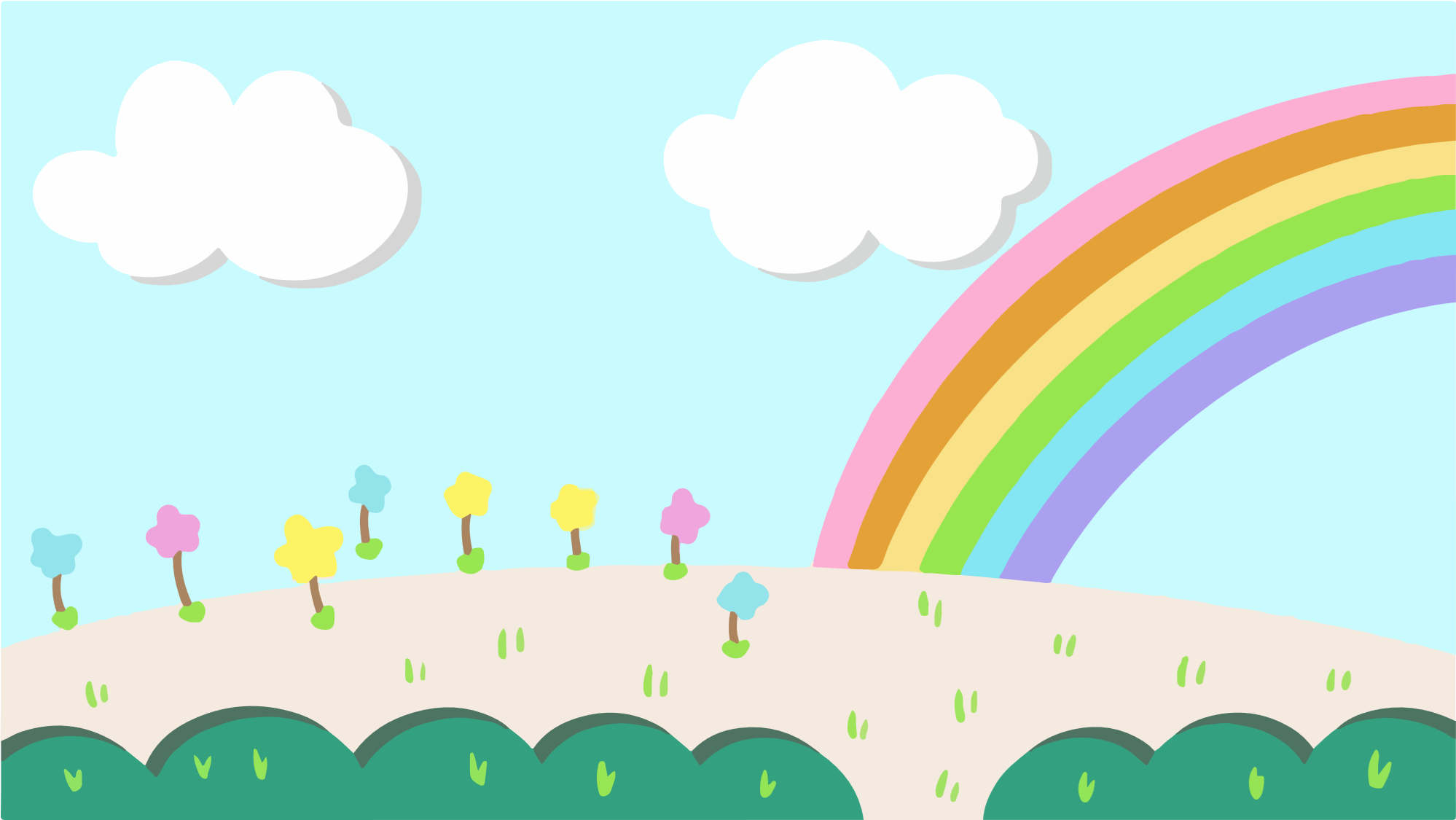 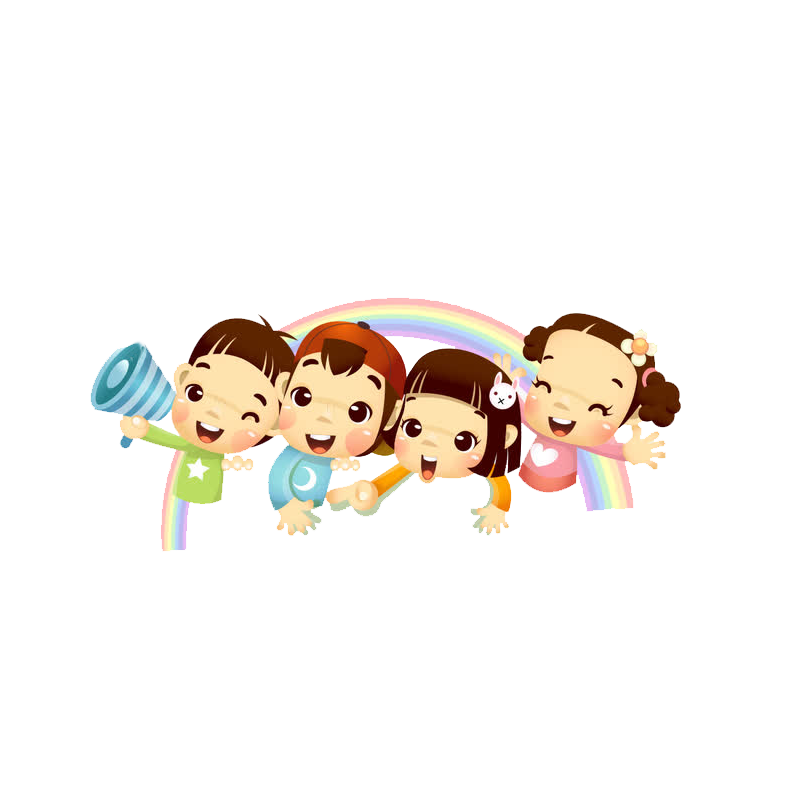 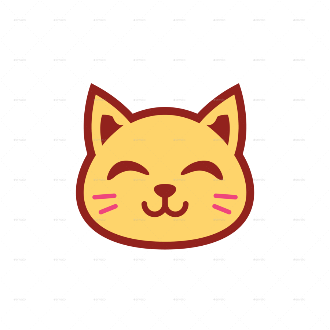 Mỗi bạn đọc lại đoạn văn và tìm các danh từ chung và riêng
THẢO LUẬN NHÓM BỐN
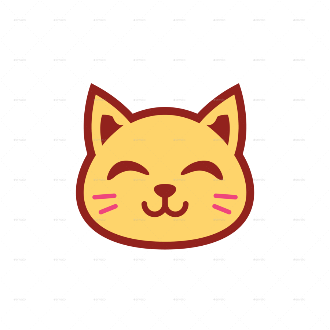 Thống nhất ý kiến trong nhóm.
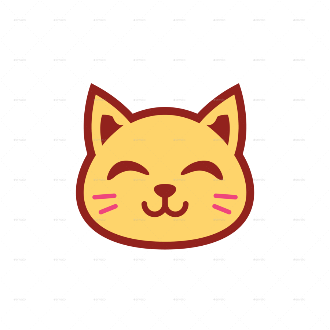 Chia sẻ kết quả trước lớp.
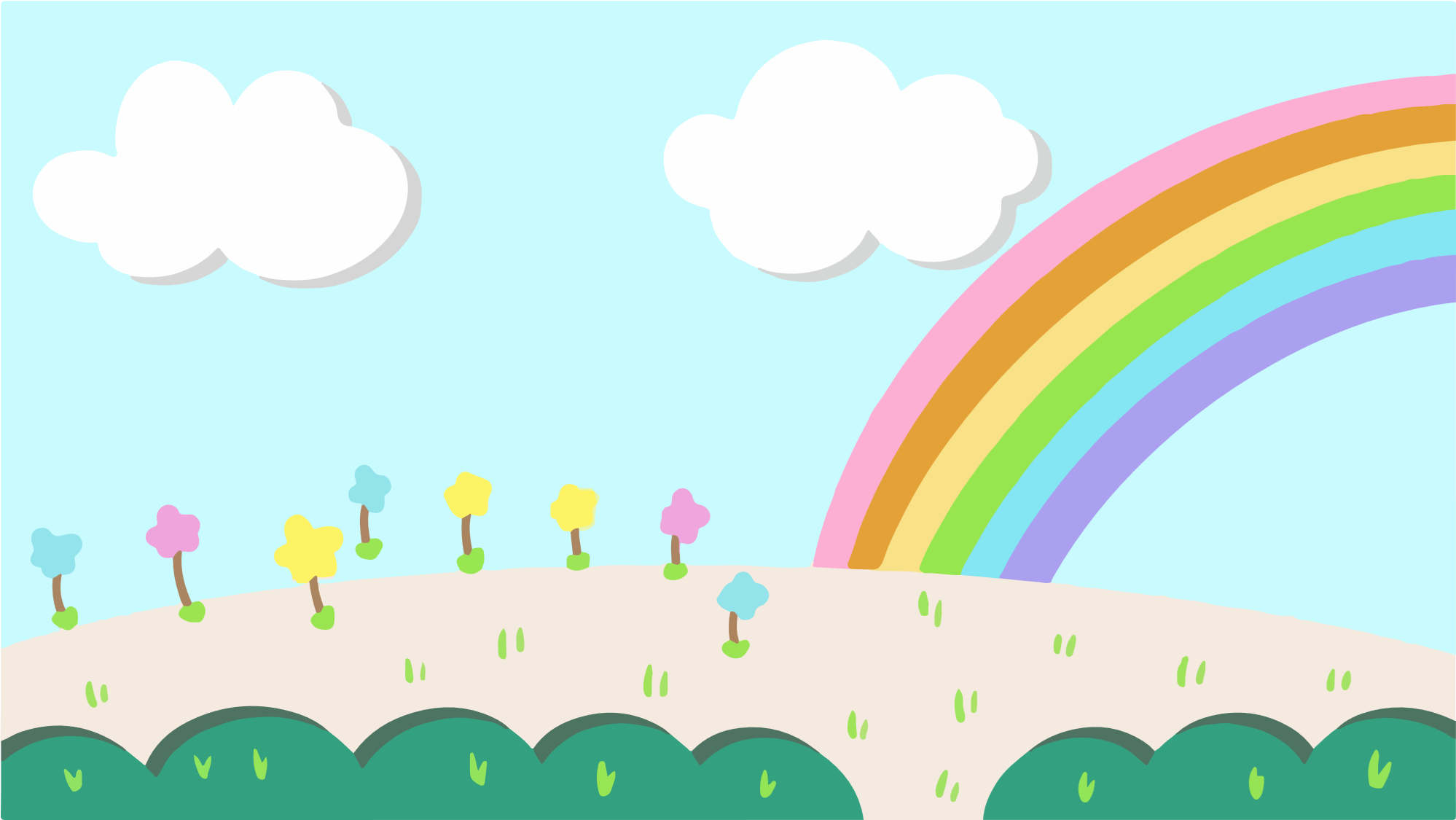 Kim Đồng là người anh hùng nhỏ tuổi của Việt Nam. Anh tên thật là Nông Văn Dèn (có nơi gọi là Nông Văn Dền), quê ở thôn Nà Mạ, xã Trường Hà, huyện Hà Quảng, tỉnh Cao Bằng. Trong lúc làm nhiệm vụ giao liên cho bộ đội ta, anh đã anh dũng hi sinh. Khi đó, anh vừa tròn 14 tuổi.
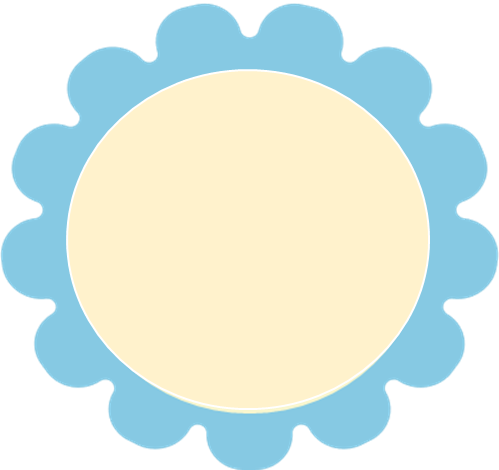 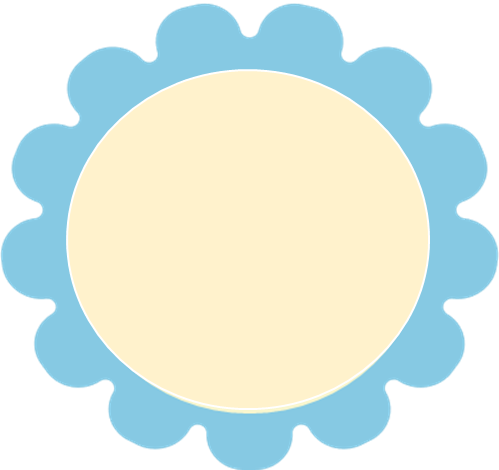 Danh từ chung
Danh từ riêng
Kim Đồng,
Việt Nam,
người,
anh hùng,
tuổi,
tên,
thôn,
quê,
xã,
huyện,
tỉnh,
Nông Văn Dèn,
Nông Văn Dền,
nhiệm vụ,
bộ đội
Nà Mạ,
Trường Hà,
Hà Quảng
Cao Bằng
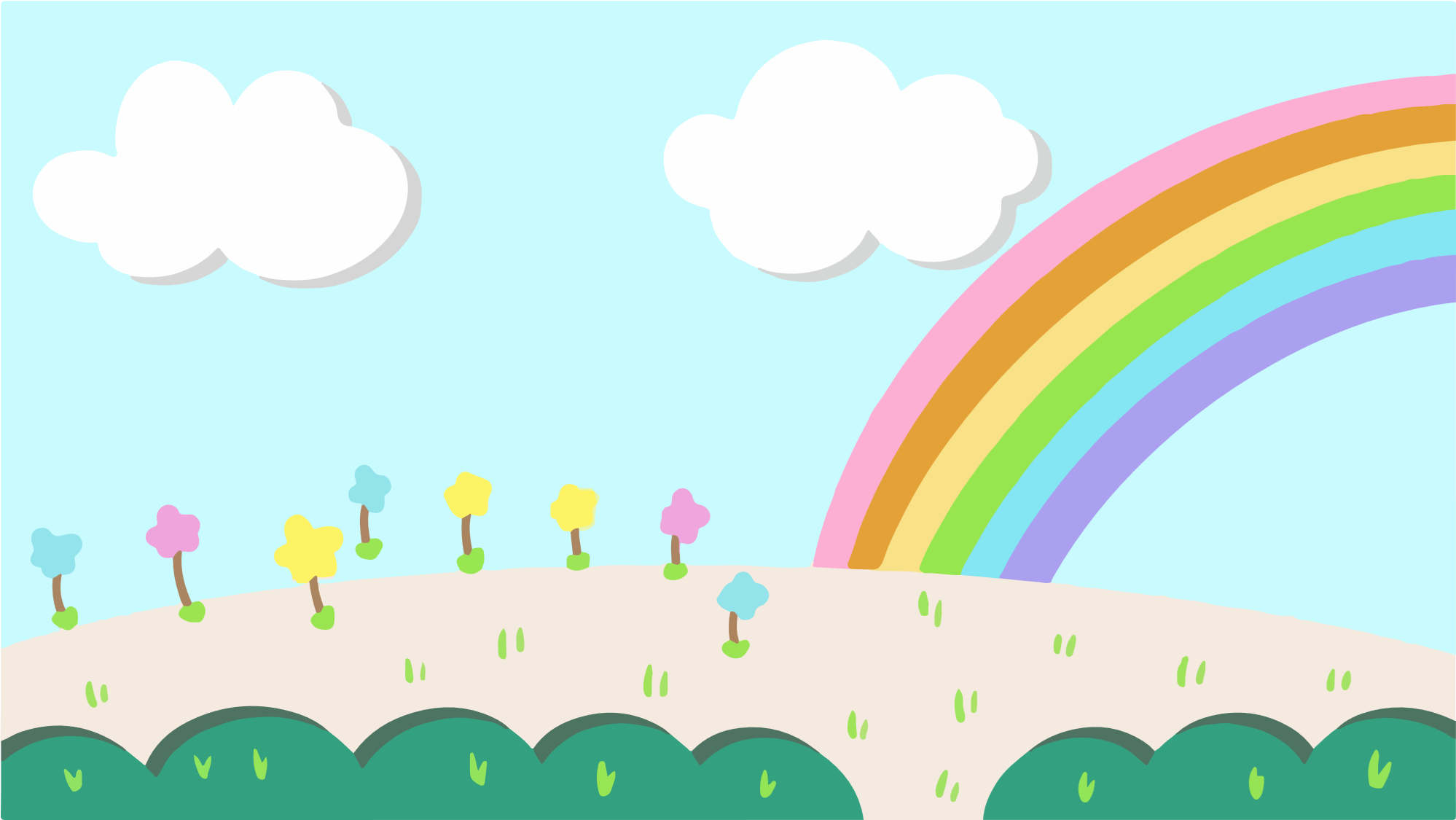 4. Tìm danh từ theo gợi ý dưới đây:
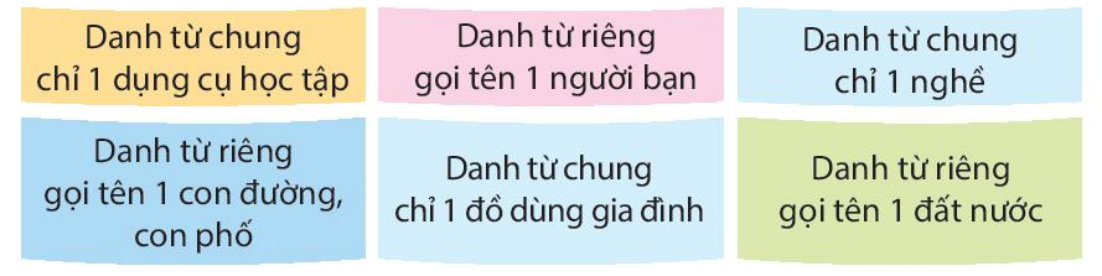 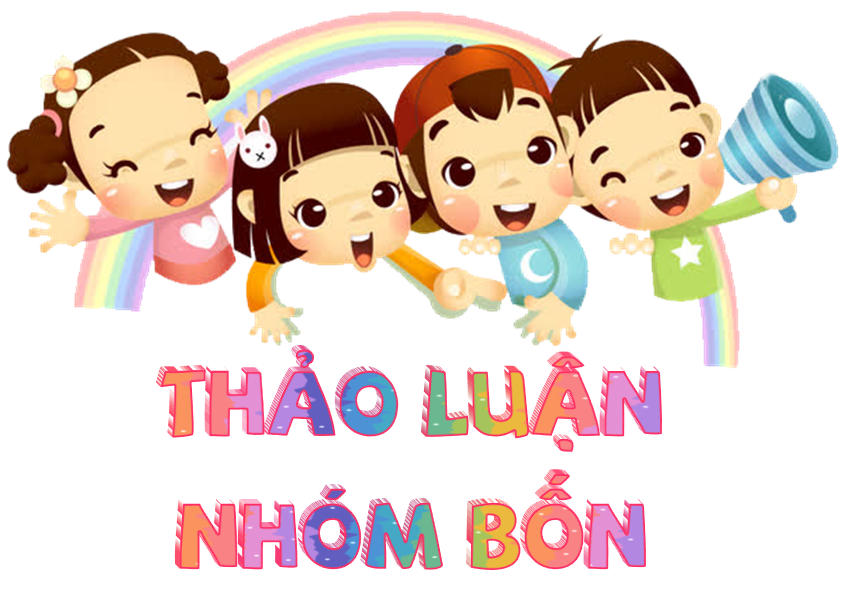 Tìm danh từ theo mỗi nhóm và viết ra giấy nháp
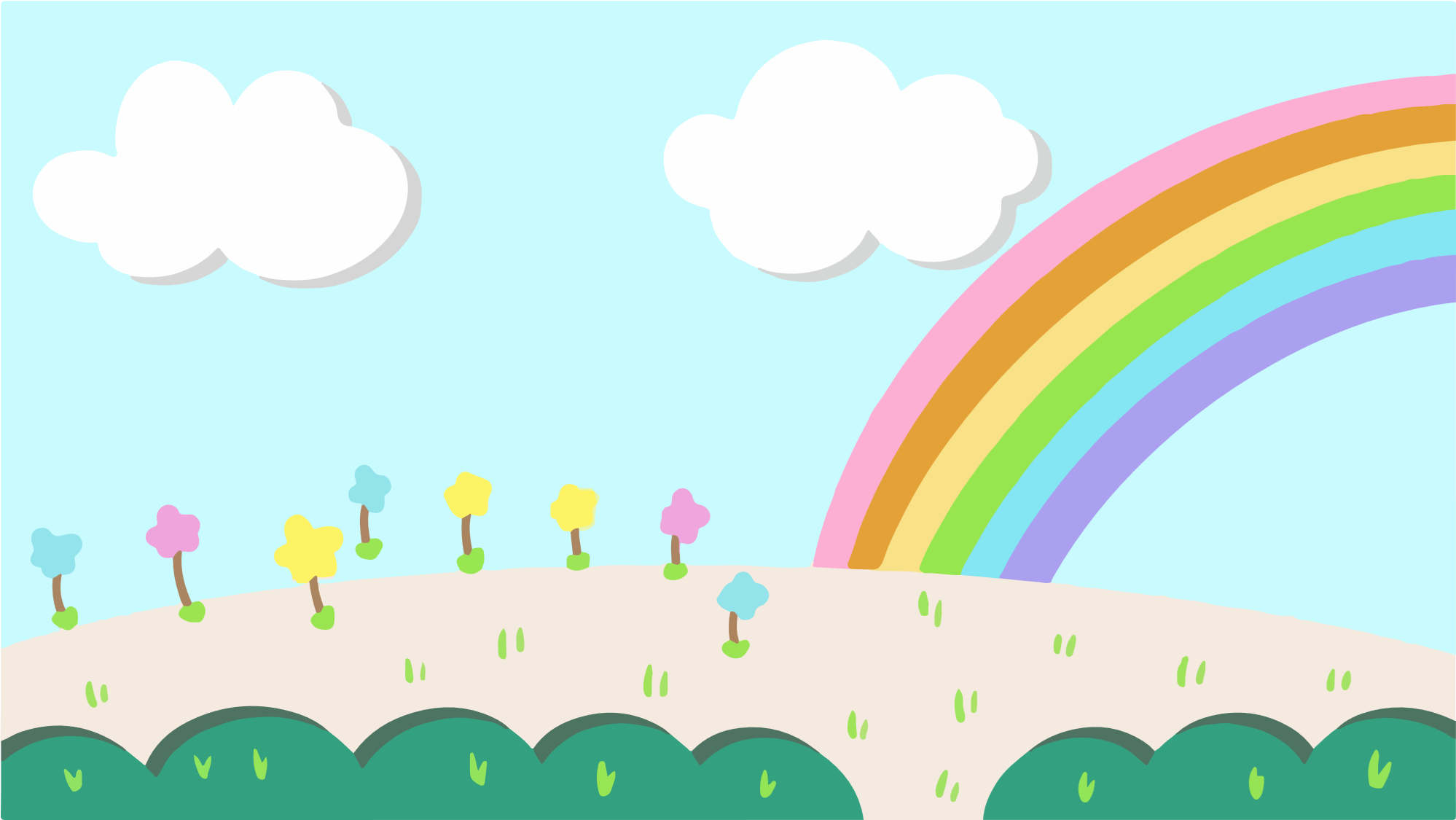 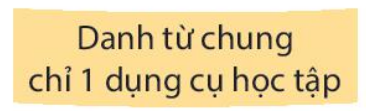 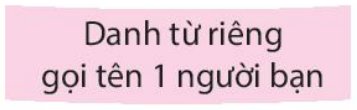 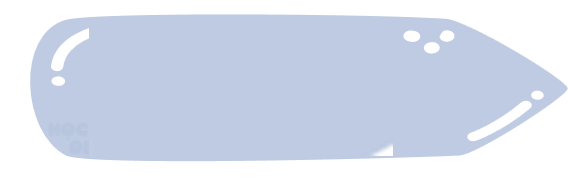 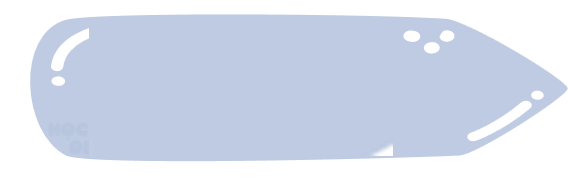 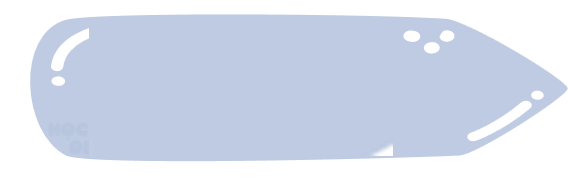 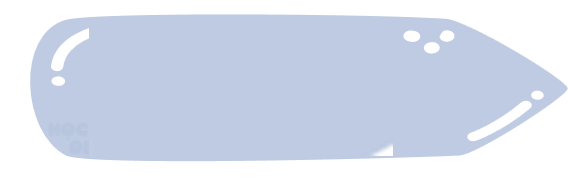 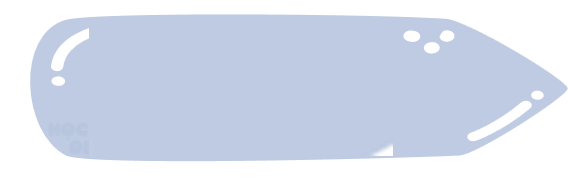 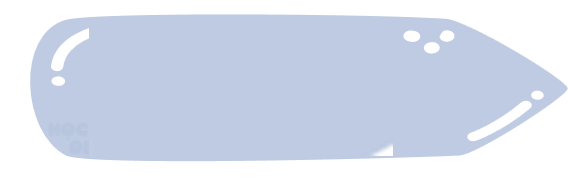 Trang
Hoa
Nam
bút
sách
vở
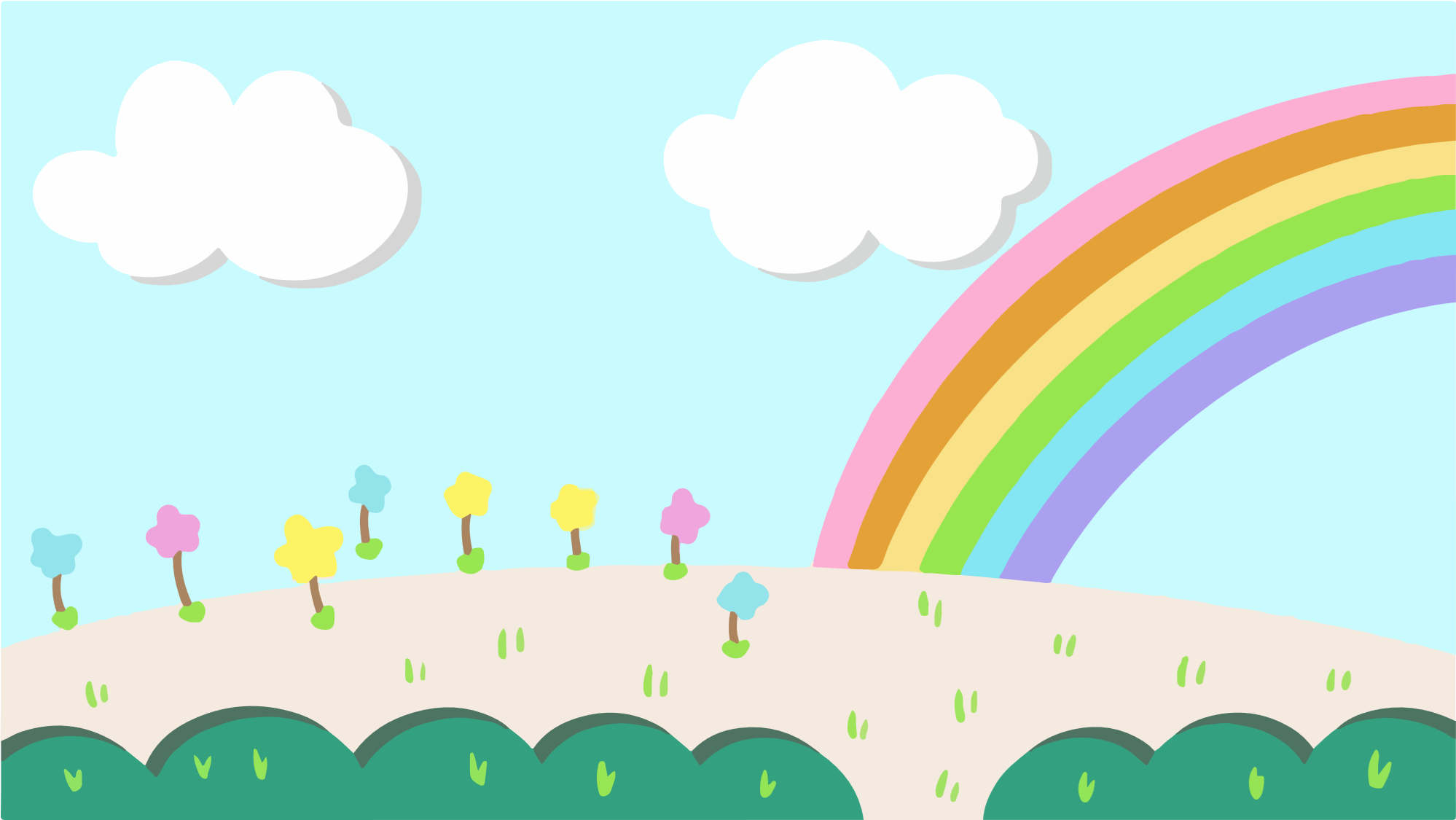 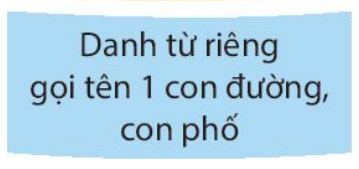 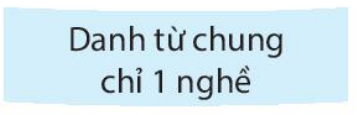 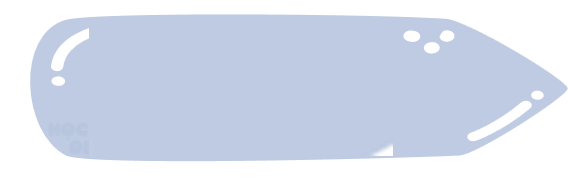 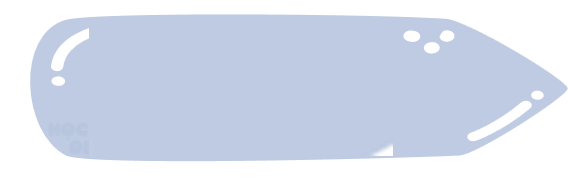 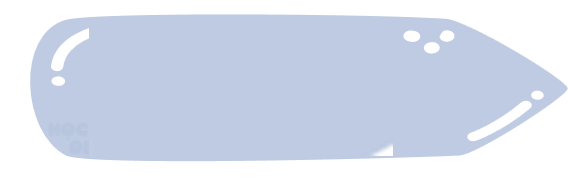 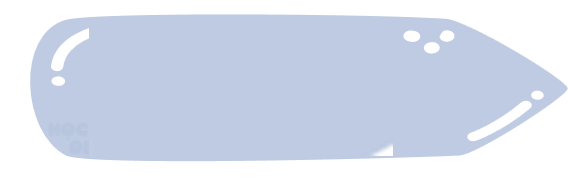 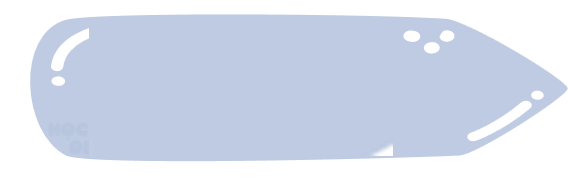 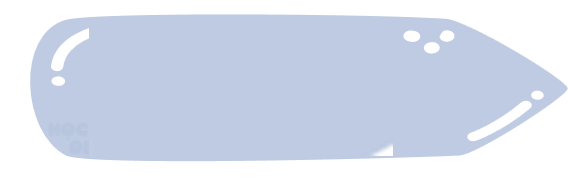 Phạm Hùng
Hoàng Diệu
Xuân Thủy
giáo viên
ca sĩ
bác sĩ
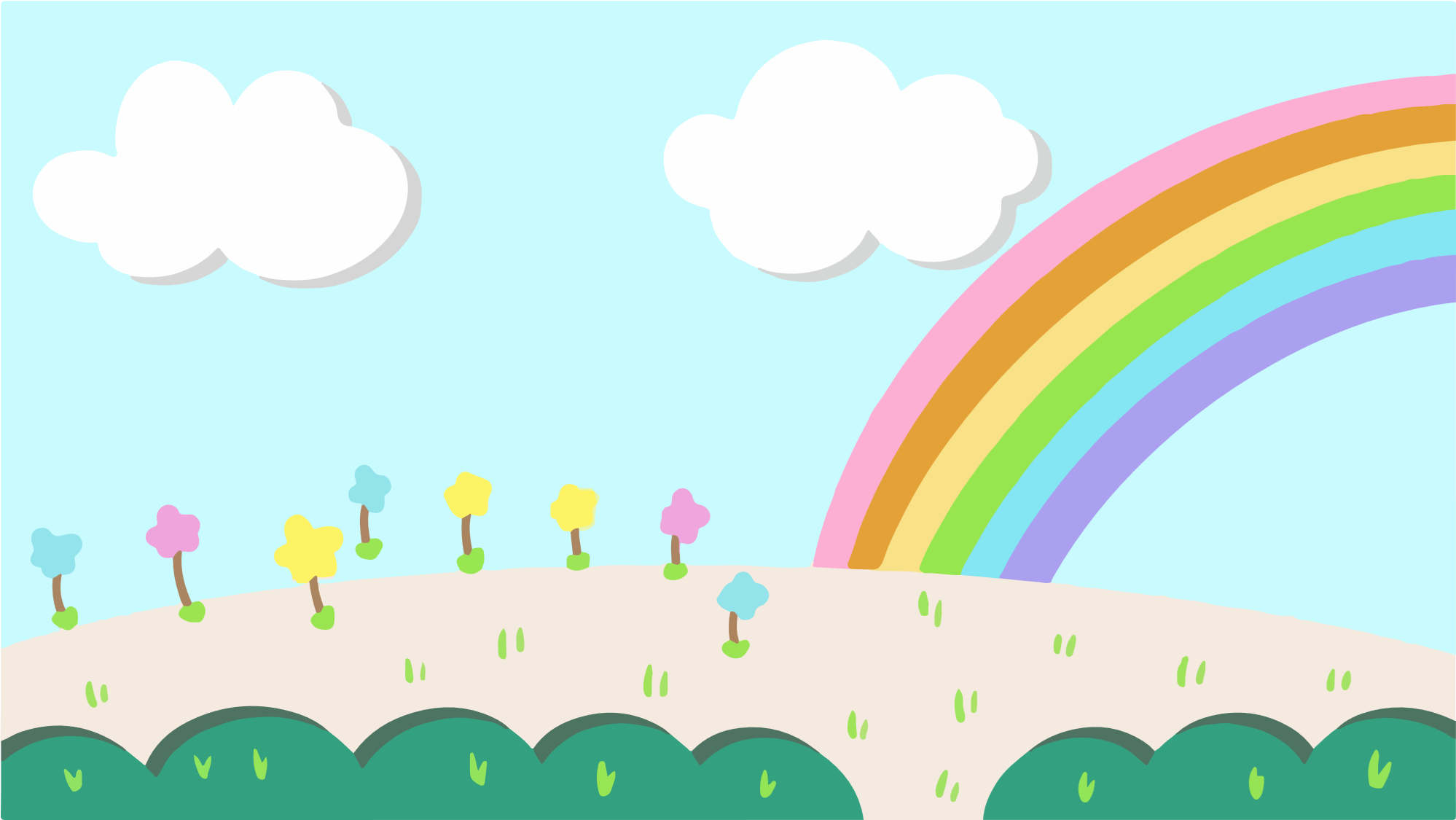 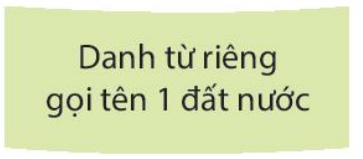 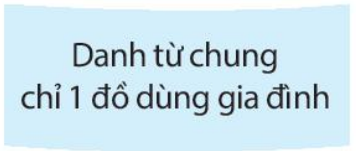 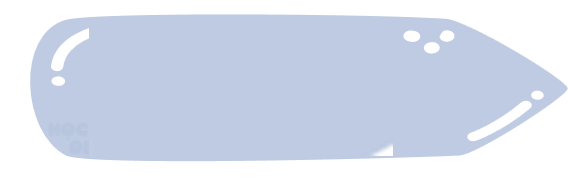 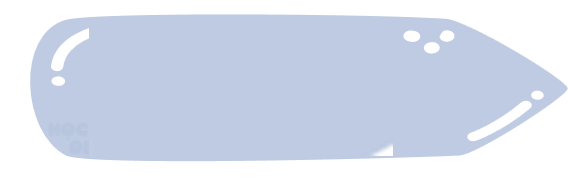 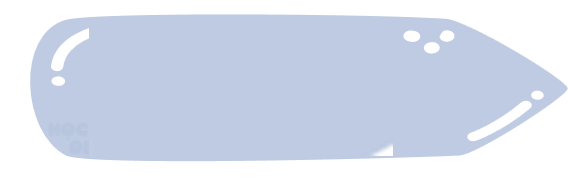 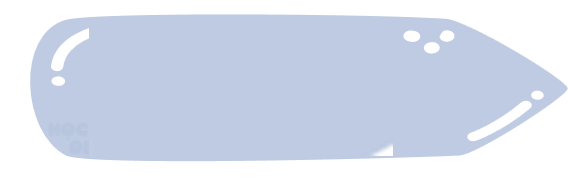 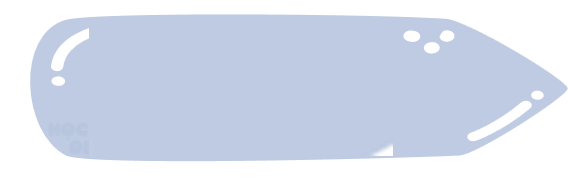 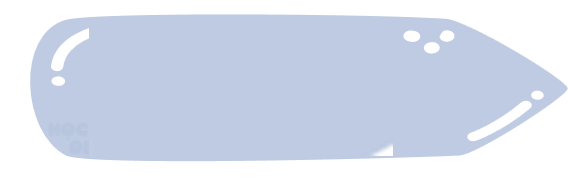 Thái Lan
Hàn Quốc
Pháp
bát
nồi
chảo
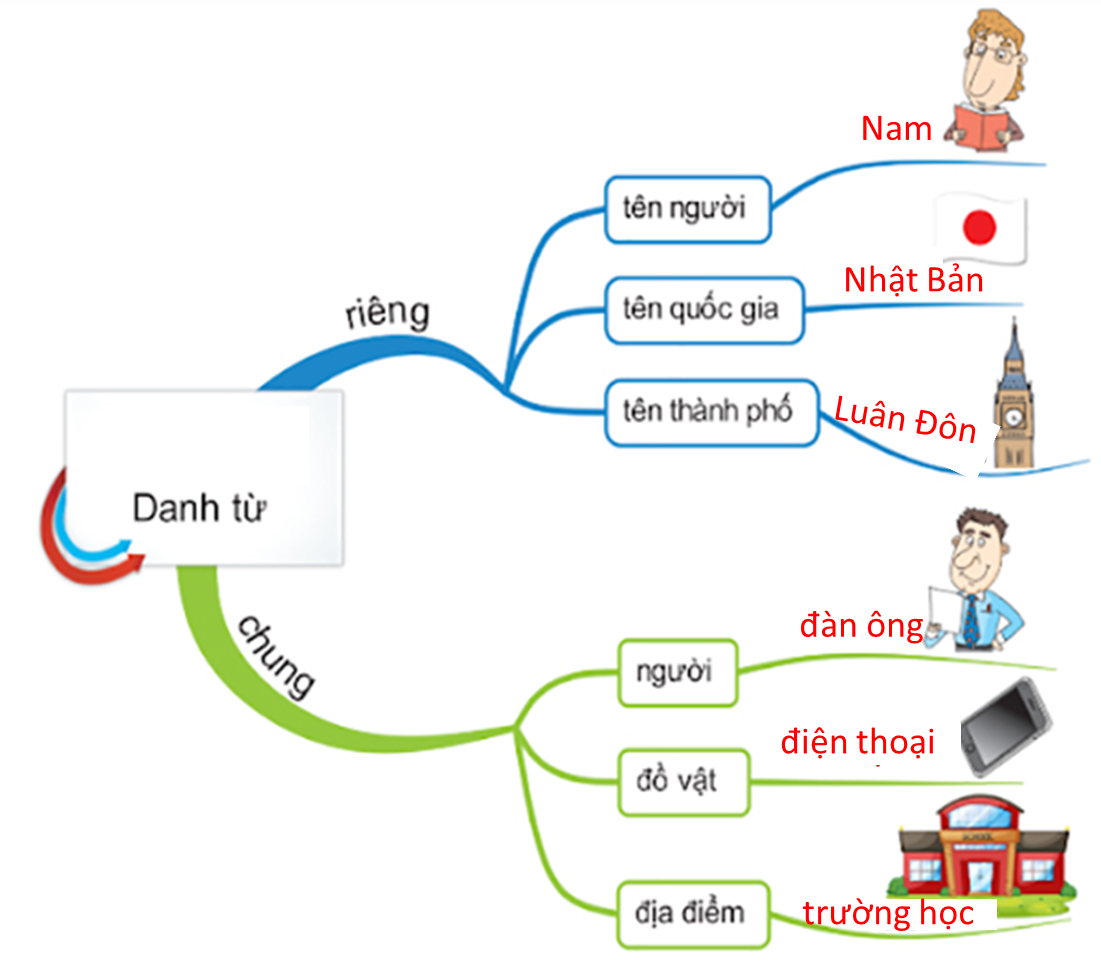 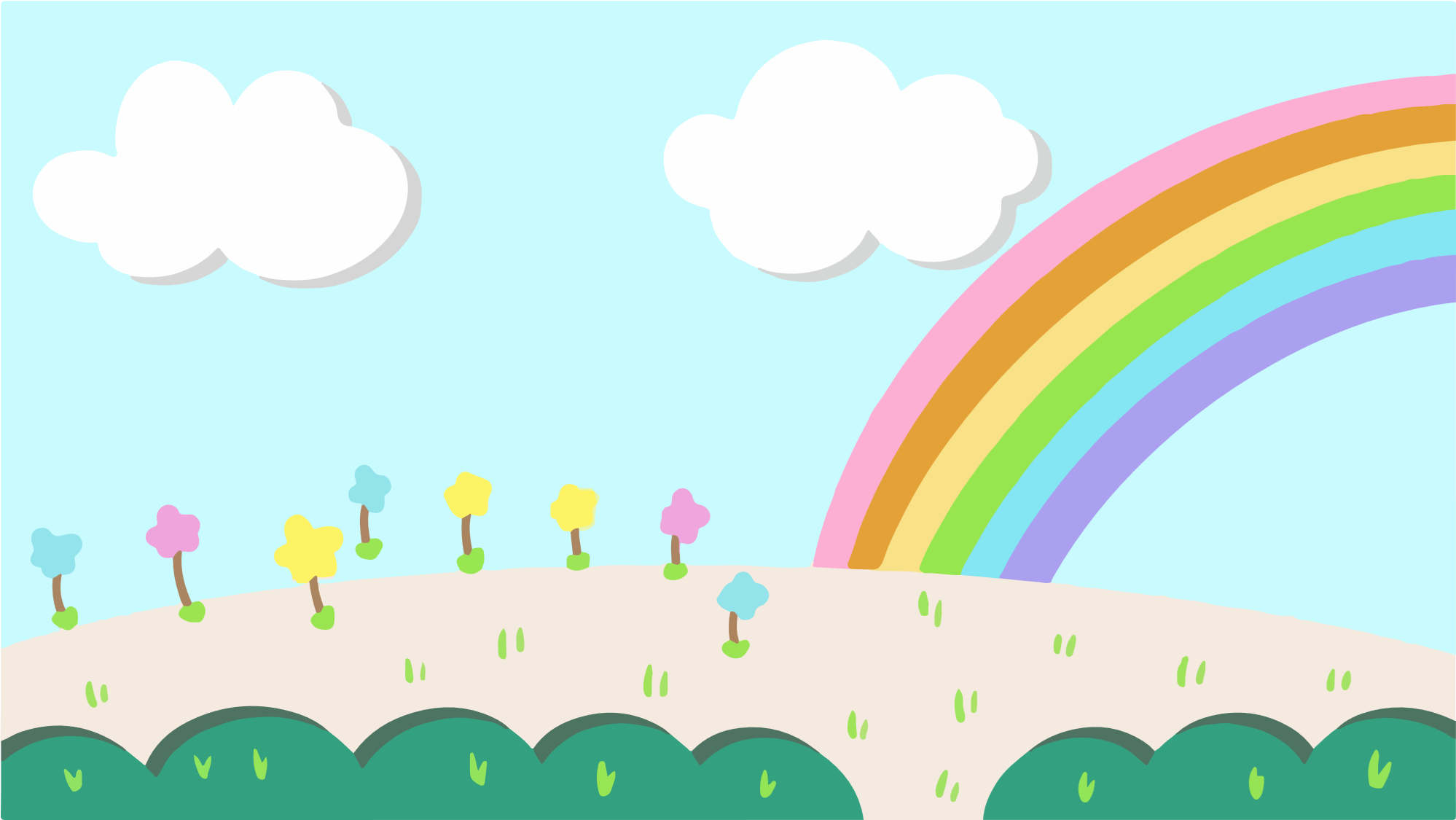 Bài hôm nay các em học được gì?
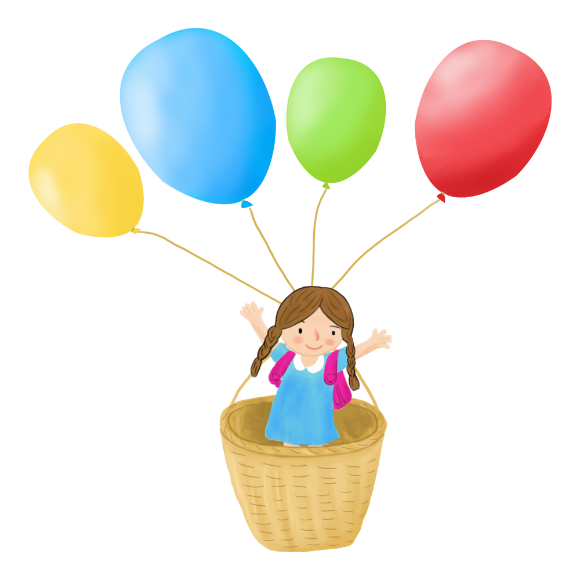 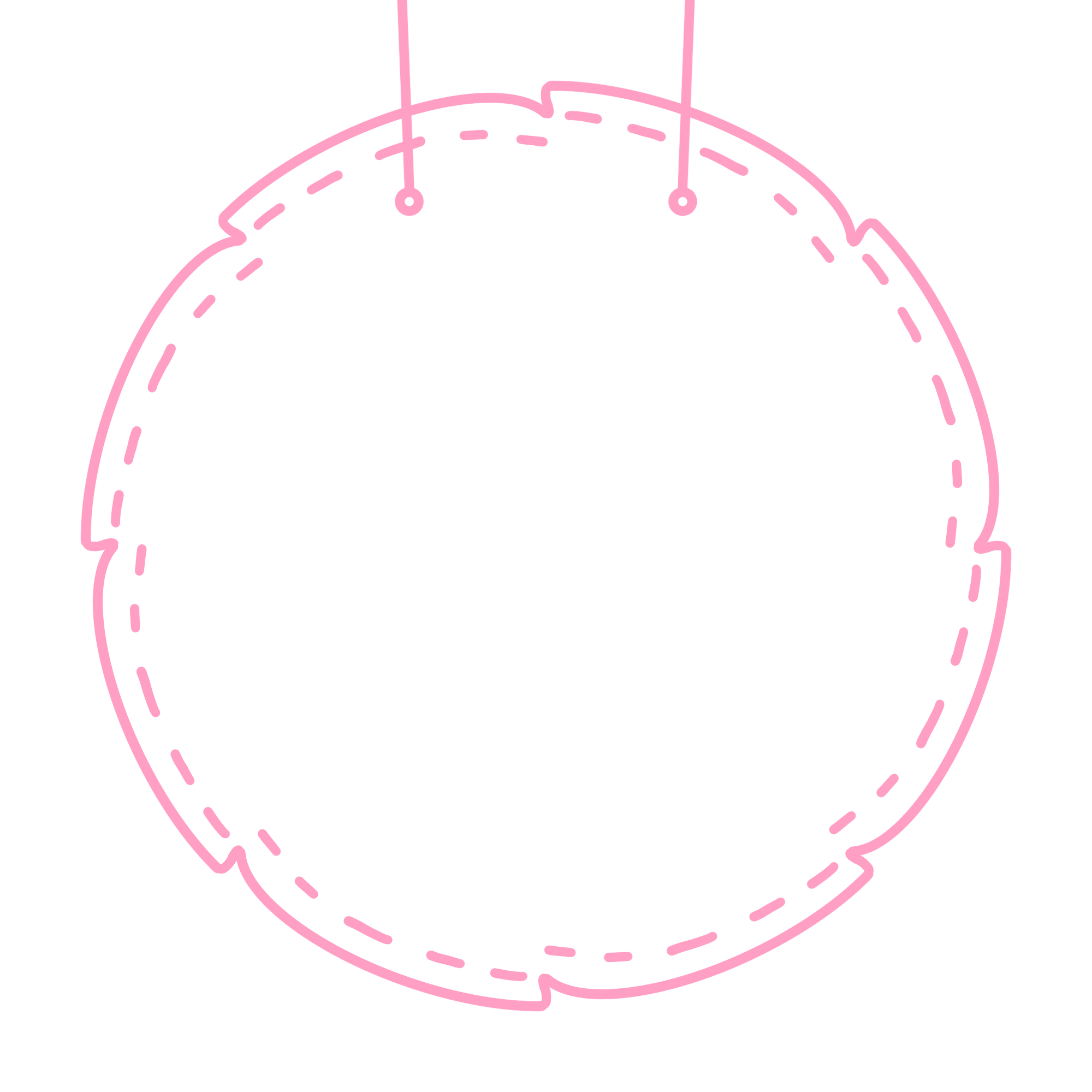 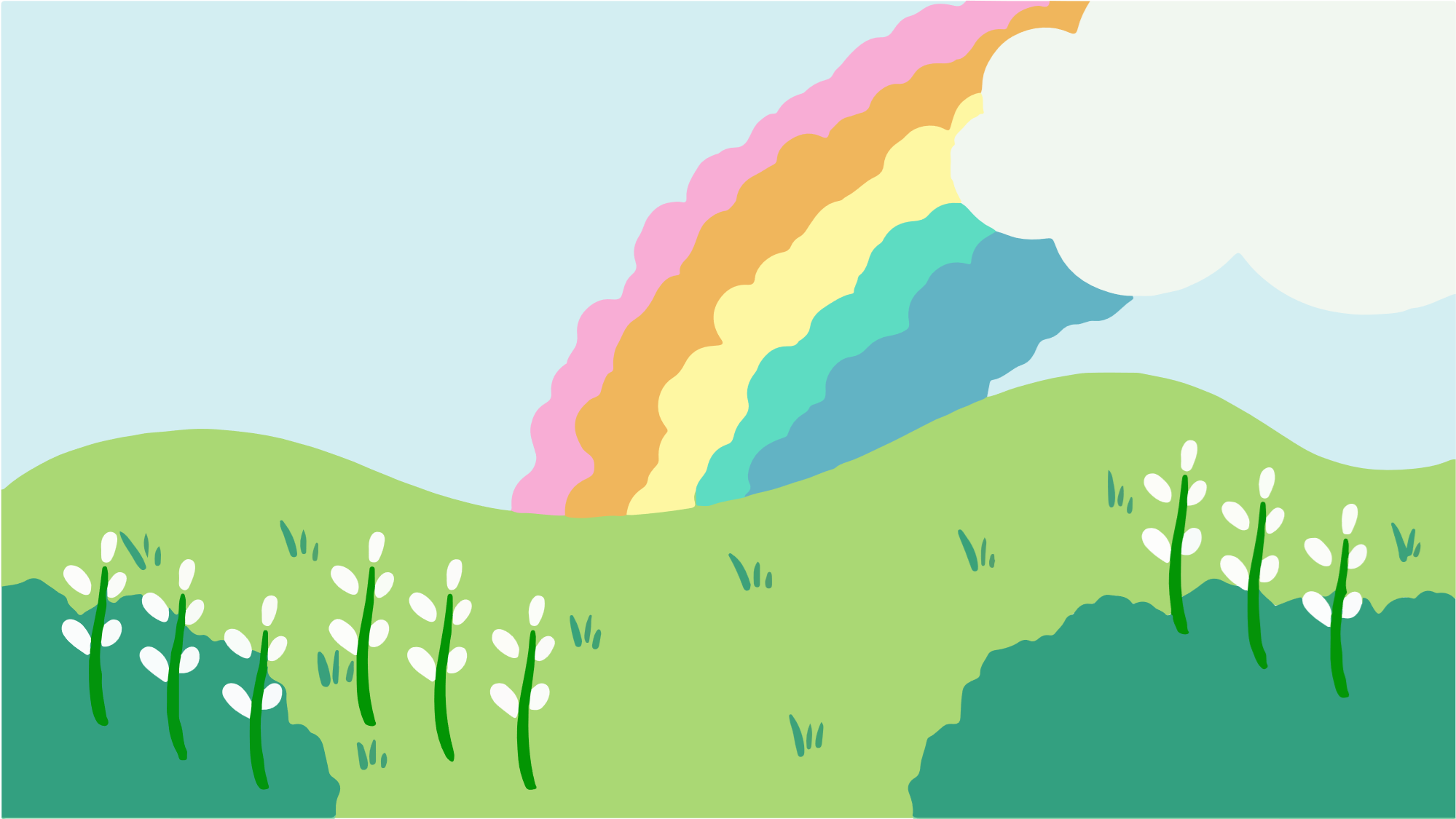 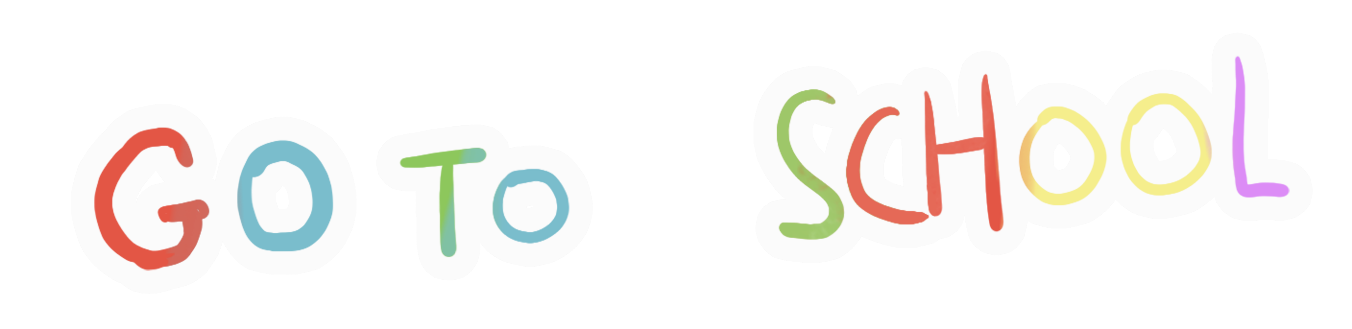 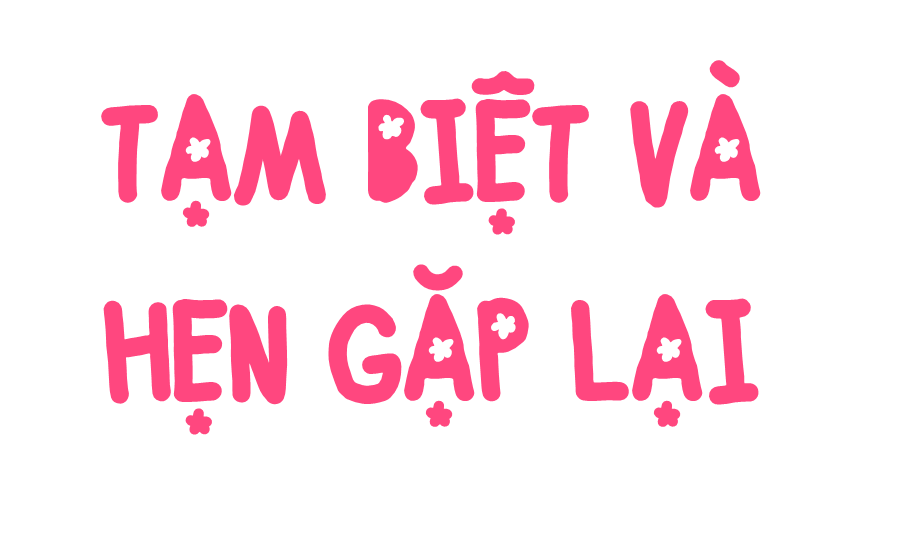 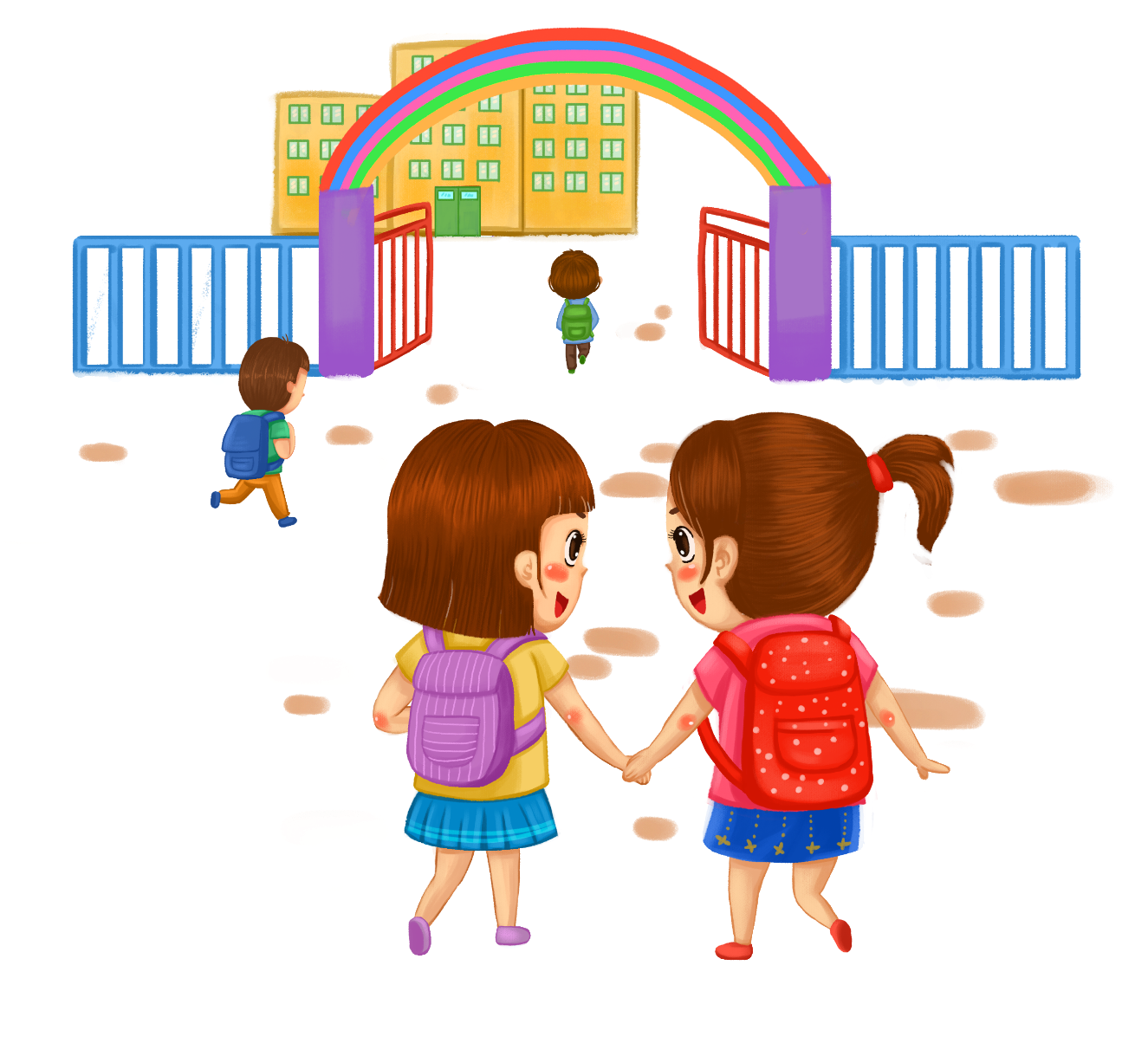 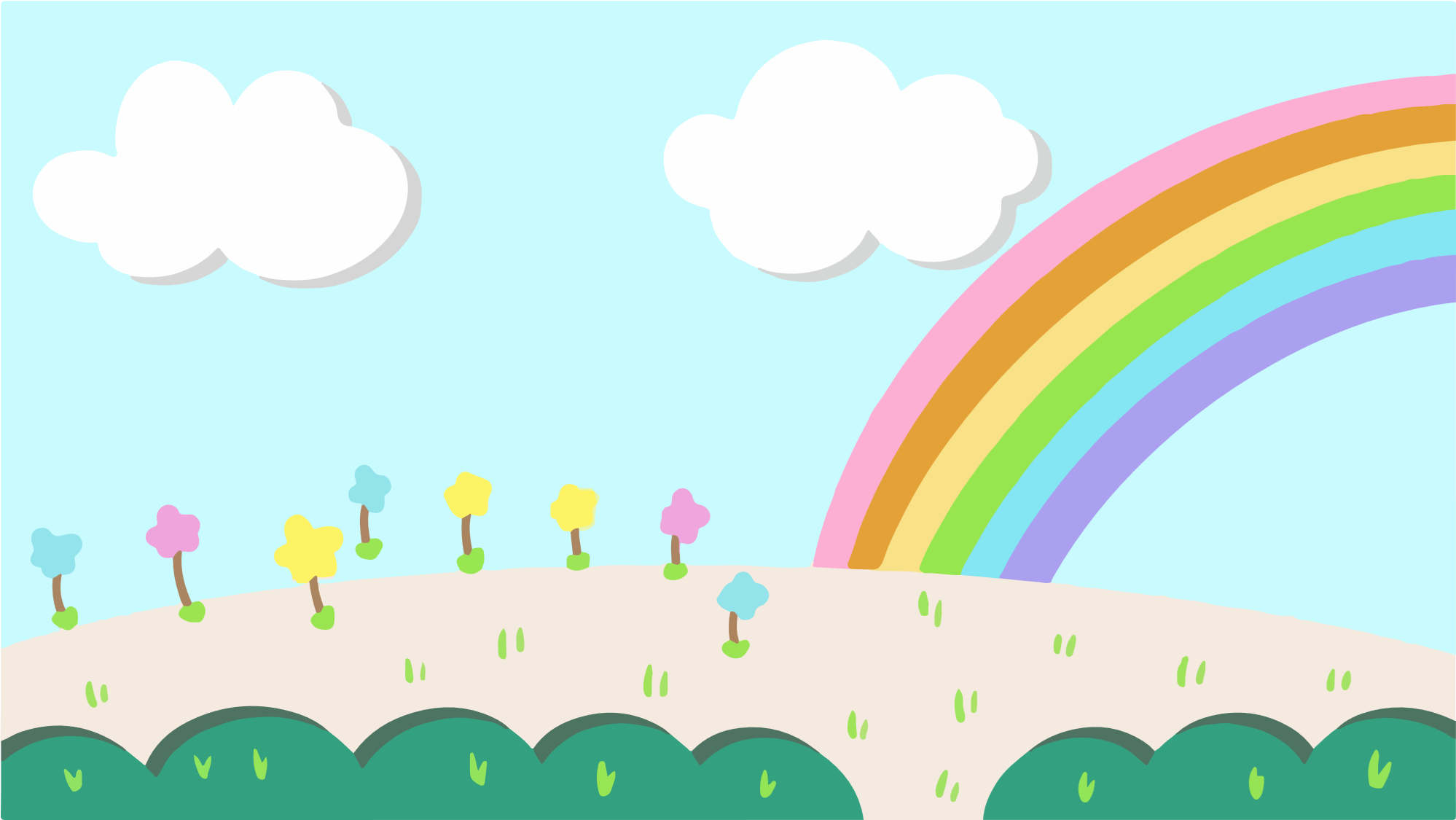 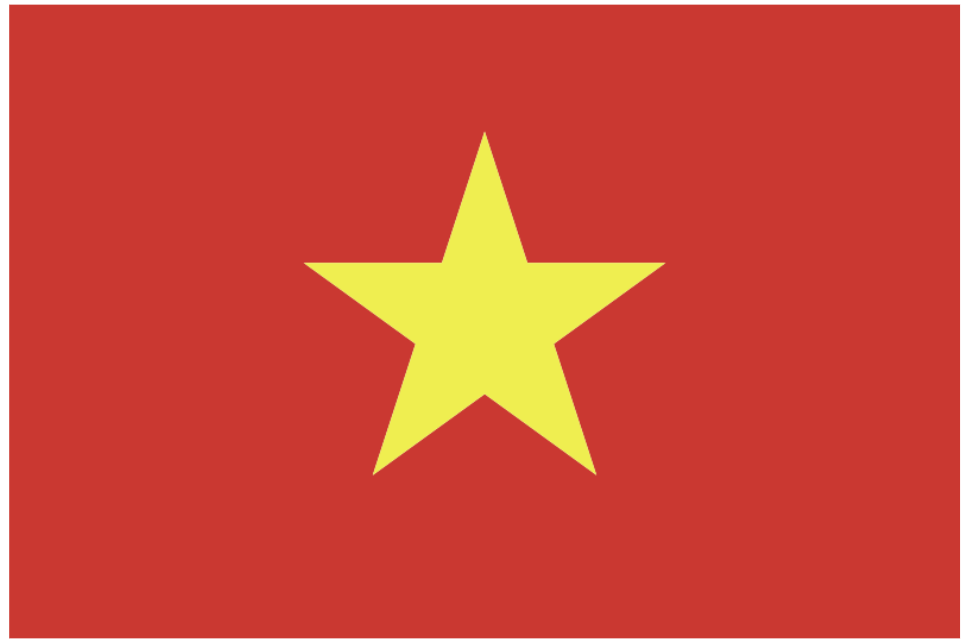 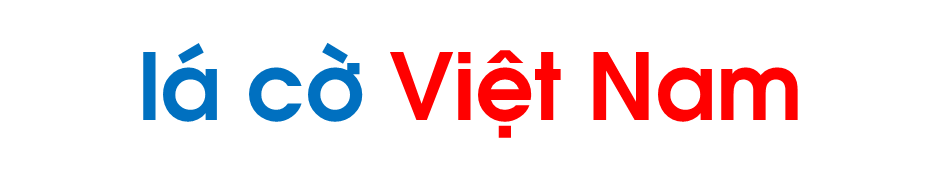 Tên gọi chung một loại sự vật
Tên gọi riêng một sự vật cụ thể